Happy Birthday Del
85 Wonderful Years
You Are About To See…The Story Of Del
Subtitled: Zero to 85
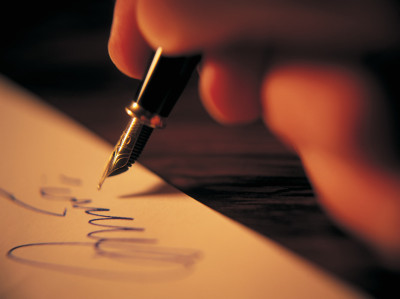 The names have been changed to protect the innocent
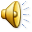 In The Beginning…
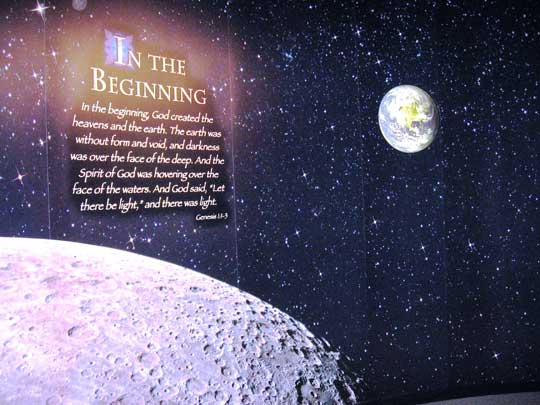 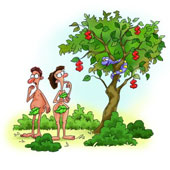 Most people think it was Adam and EveIt wasn’t… It was Del and Eve
85 Years Ago It Was   MCMXXIV
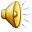 Del’s Family 1913
I’m Del’s  Grandpa
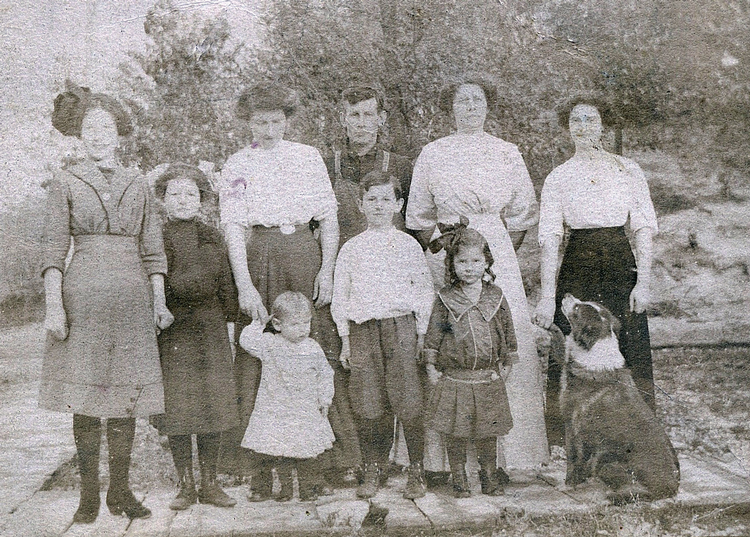 How about another dog!
February 13, 1913 - The 16th Amendment to the United States Constitution is ratified,  authorizing the Federal government to  impose and collect income taxes.
Del’s Mom Liked Cars Before He Was Born… It’s In The Genes
Slow  this contraption down!
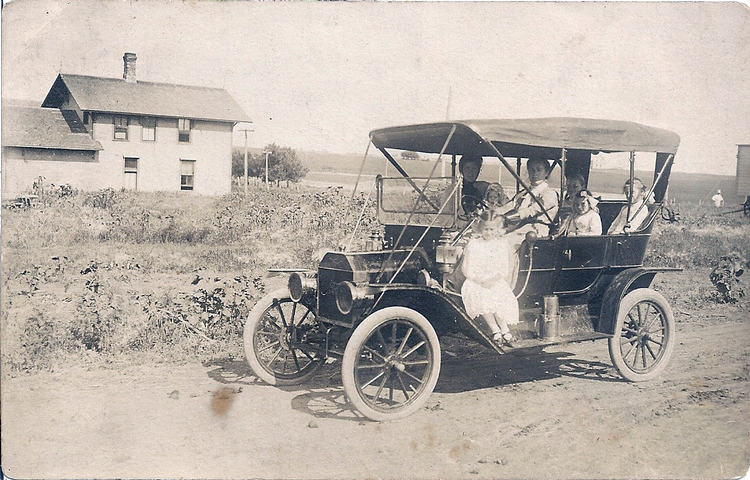 Did you know?
The word “DEL”
In Old English
means automobile!
July 10, 1913  – Death Valley, California  hits 134 °F (~56.7 °C) which is the highest temperature recorded in the United States.
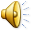 Del Was 18…. Months That Is
2010 - 85 = 1925
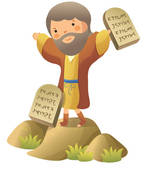 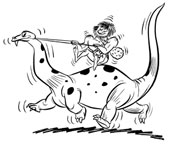 Del’s playmate
I’m so cute!
1925 - Scopes Trial: In Dayton, Tennessee, high school biology teacher John T. Scopes is found guilty of teaching evolution in class and fined $100
His favorite pet
He Must Have Been A Beautiful Baby…
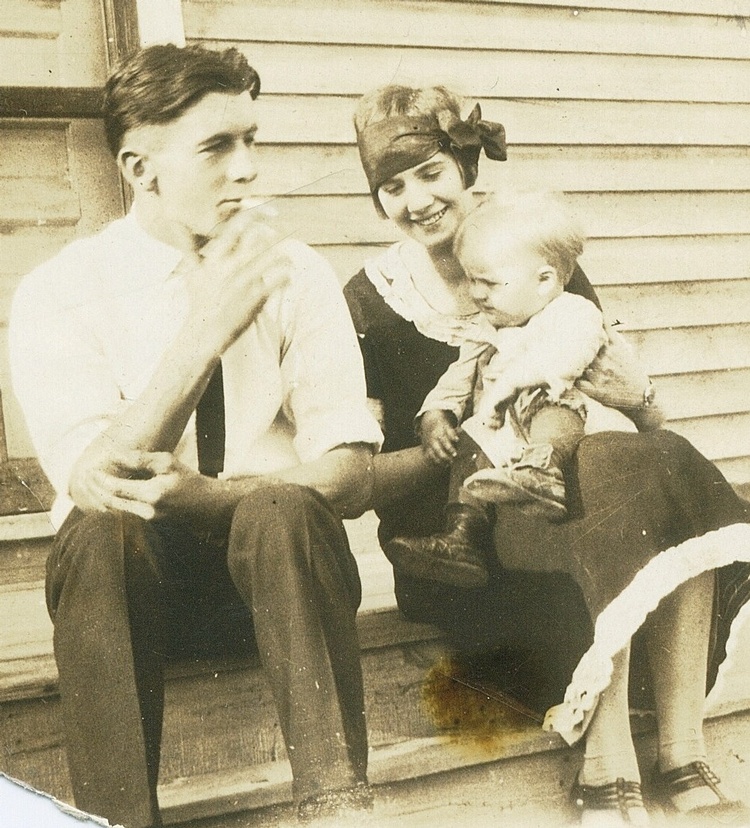 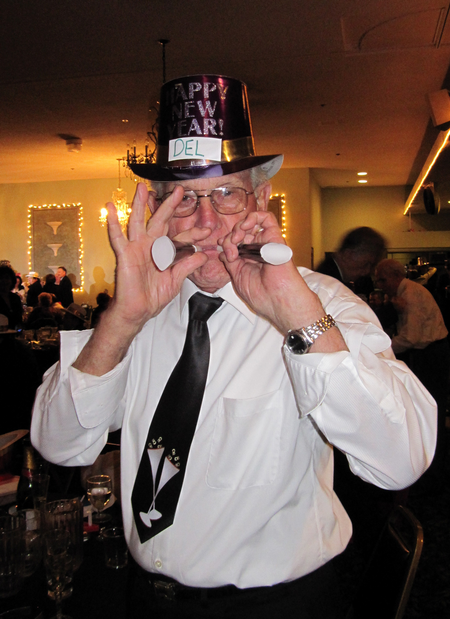 Toot Toot
Because boy lookat him now!
1927 - Bell Telephone Co. transmits an image of Herbert Hoover (then the Secretary of Commerce), which becomes the firstsuccessful long distance demonstration of television
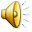 Del And Little Brother (Del Is Not The One Pulling The Wagon)
YOU will be an old goat some day!
Go goat!
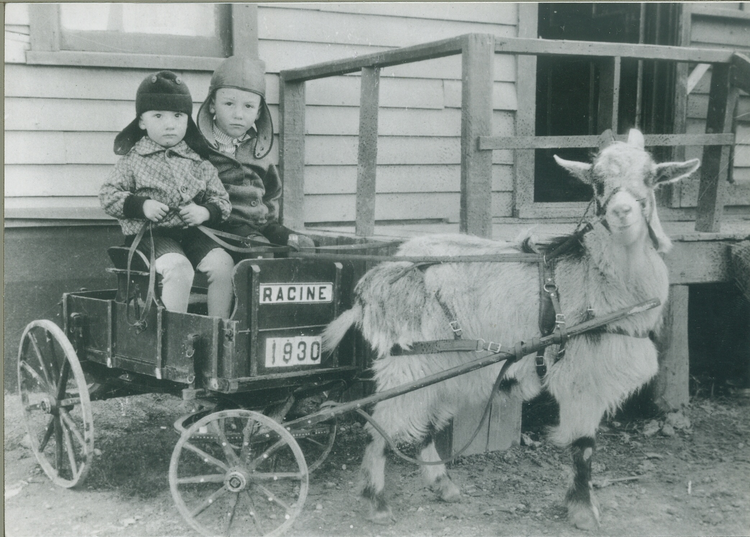 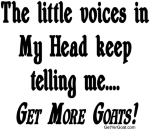 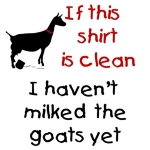 Hey, it’s a start!  One GHP (Goat Horse Power)
Life Gets Tougher  In 1929. . .
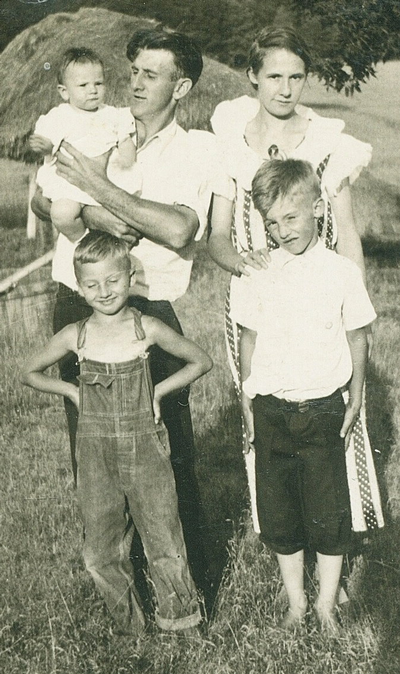 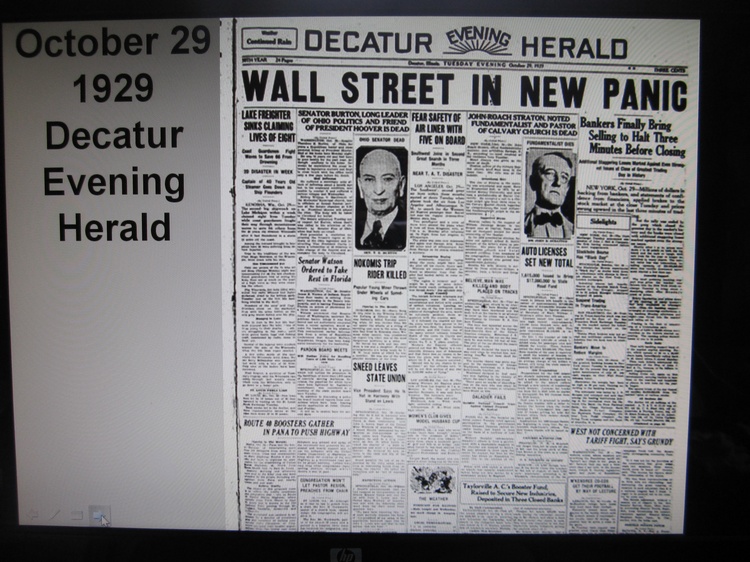 Del was four when it beganand was nine in this photo
March 8, 1930 -  "President Hoover predicted today that the worst effect of the crash upon unemployment will have been passed during the next sixty days." - Washington Dispatch.
Del Liked School And The Movies
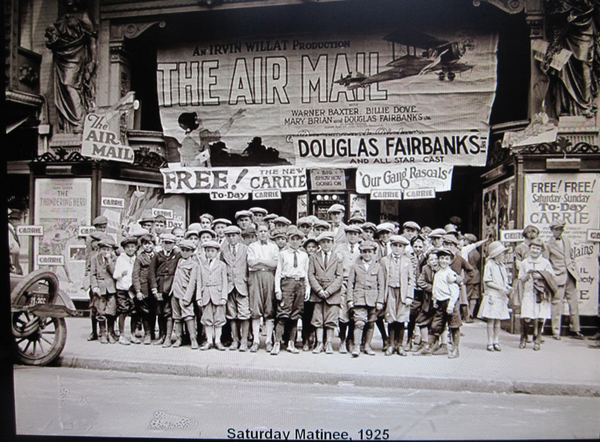 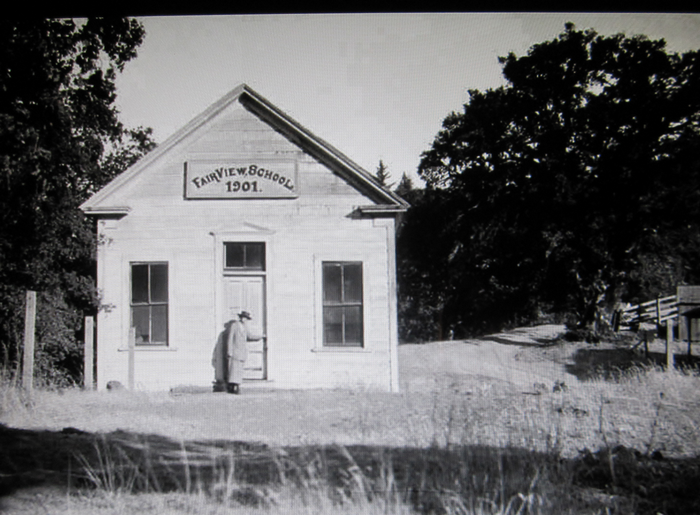 Move over Douglas… A real star is here now
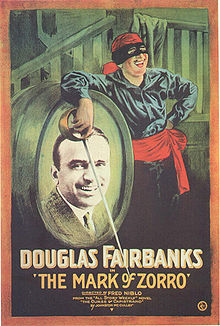 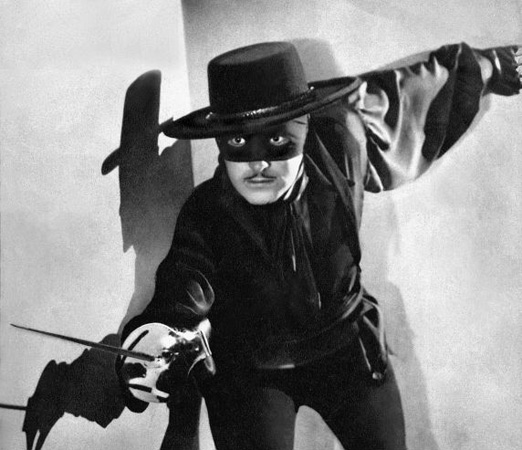 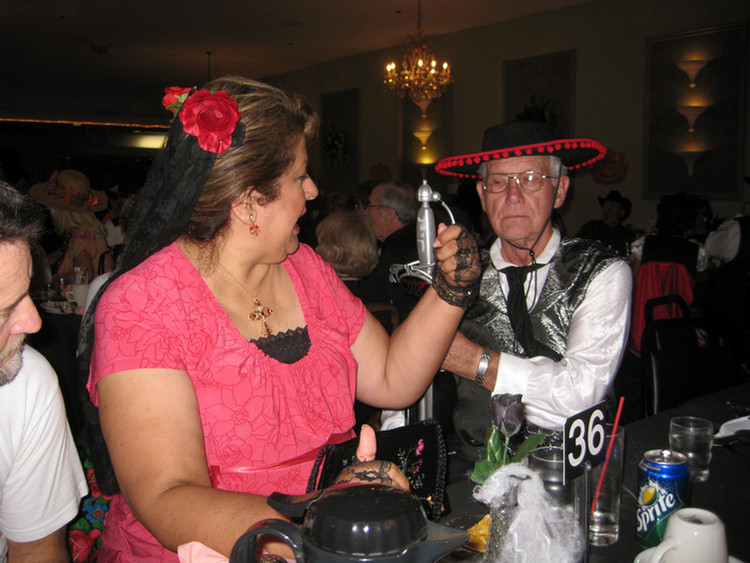 Del Makes It To High School In 1938
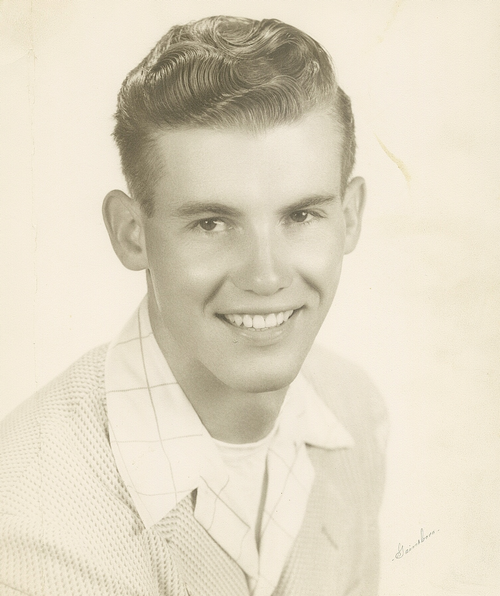 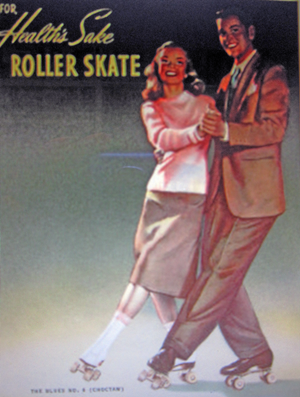 You mean I can hold a girlif I learn to roller skate?
All Skate!
Del Discovers Girls
Naughty boy!
I’m so cheap I still wear mine
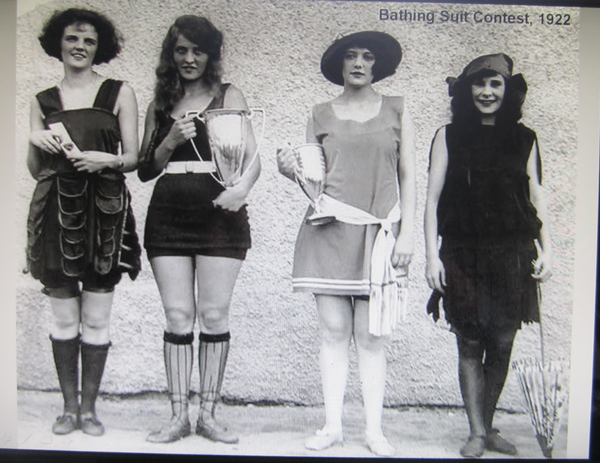 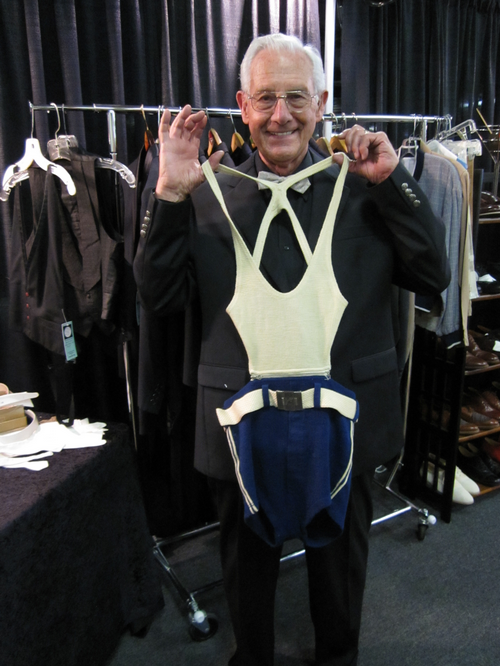 Cowboys & Flying Adventures Courtesy Of The Radio
Up Up and away!One day I will fly!
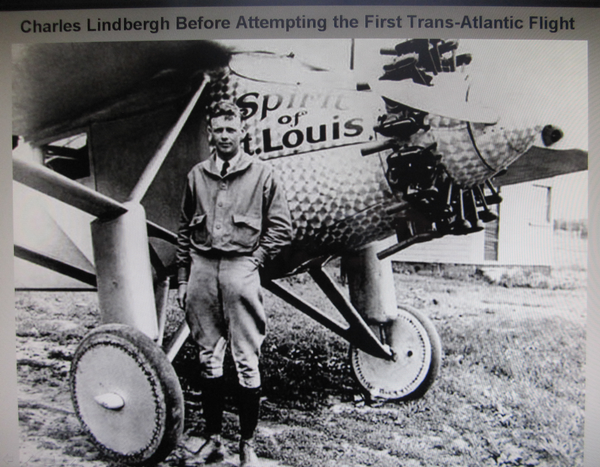 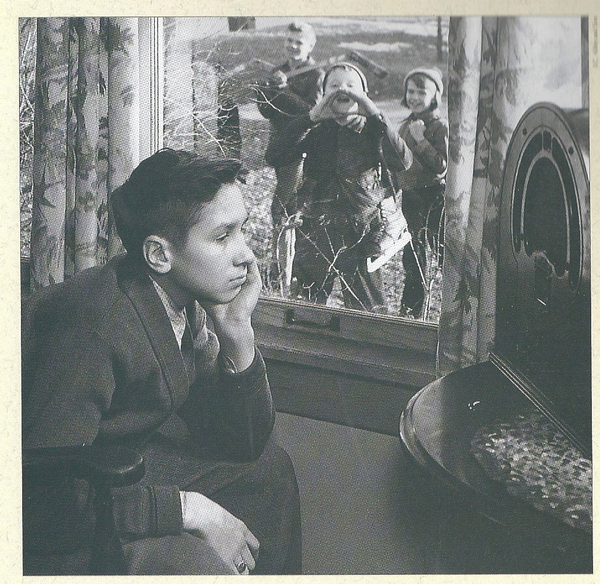 “My father hated radio and could not wait for television to be invented so he could hate that too.” – Ed Sullivan
1938 - Walt Disney's Snow White and the Seven Dwarfs, the first cell-animated feature in motion picture history, is released in the United States.
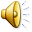 The Depression Was Difficult But Del Did What Del Does… He Moved On
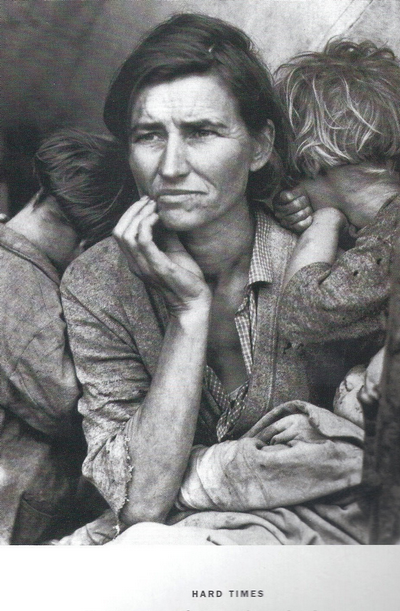 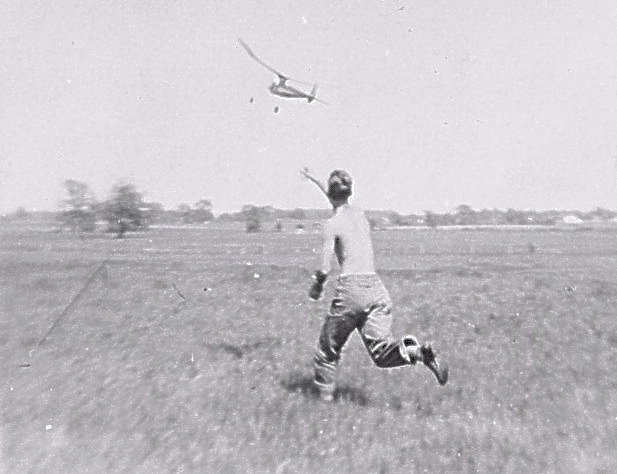 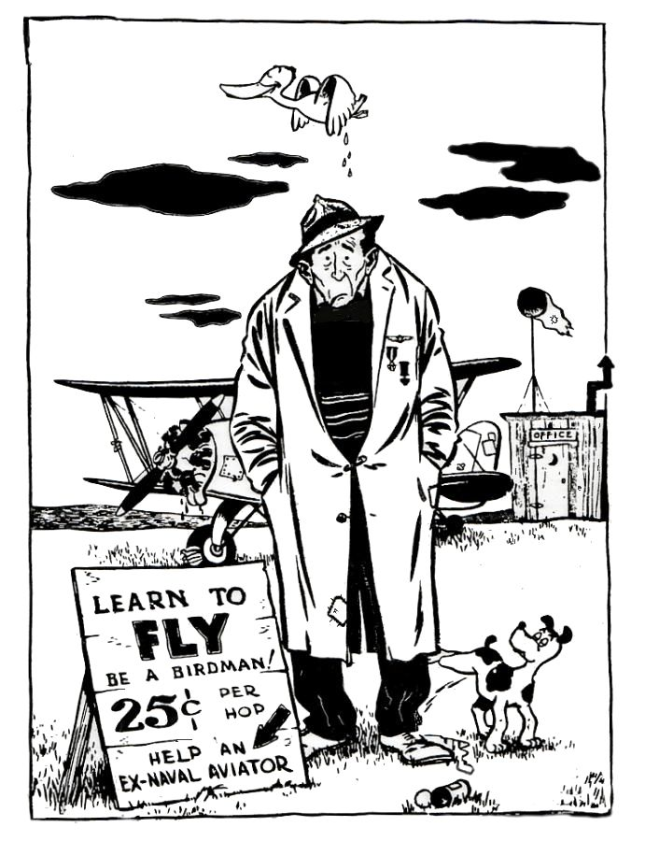 Del kept them flying
Hard times for all
1938 - Prices Where High; Del Got A Job
Ouch!
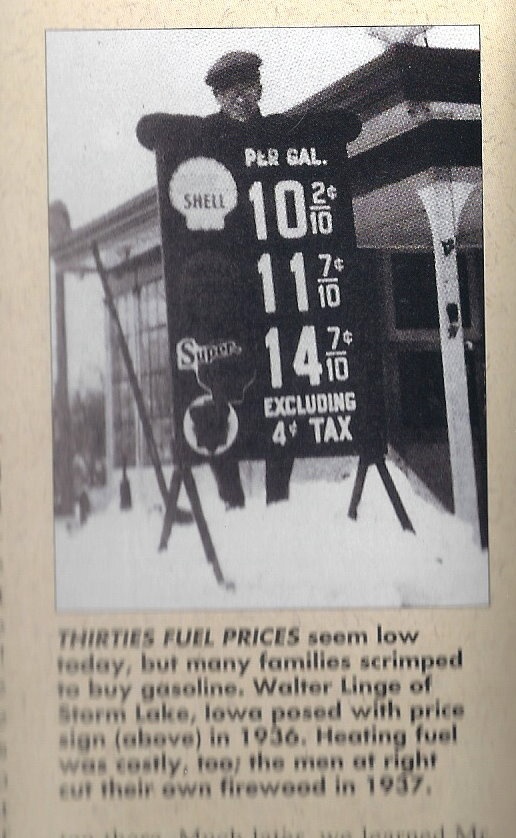 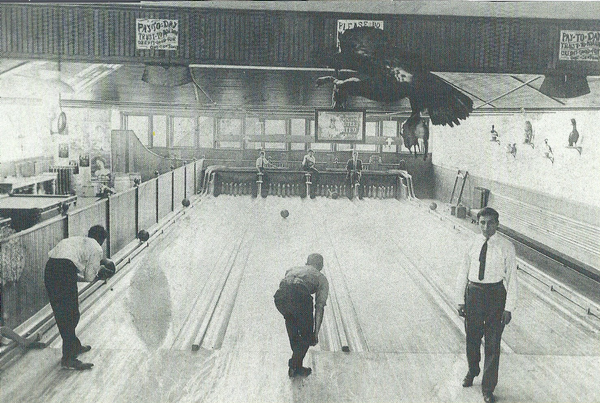 Del was paid five cents a game…. To retrieve and set up the pins
January 8 1940  – WWII – Food rationing begins in Great Britain. The war clouds are gathering
1941 - The World Changed For Eveyone!
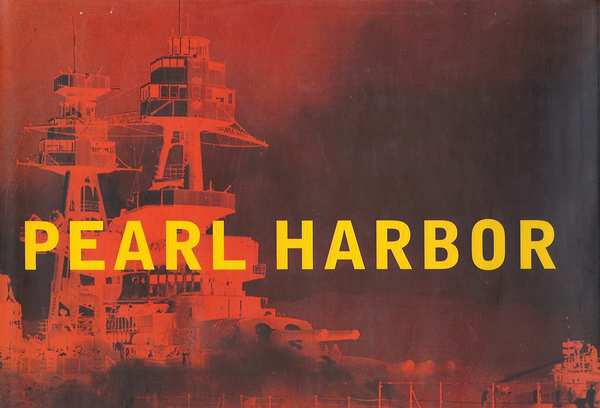 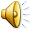 1941 - Del Is Seventeen When. . .
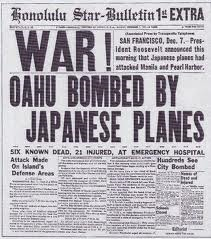 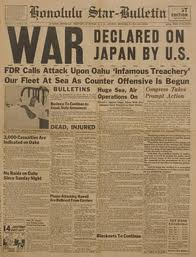 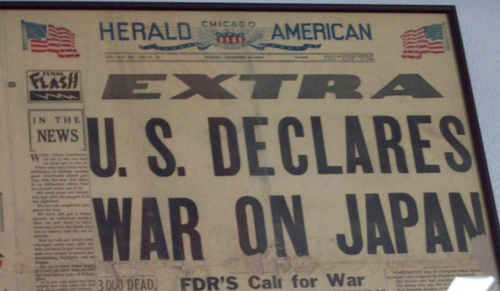 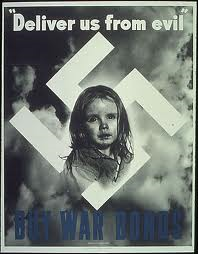 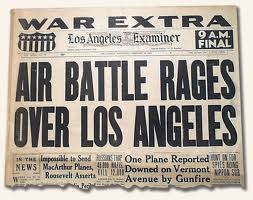 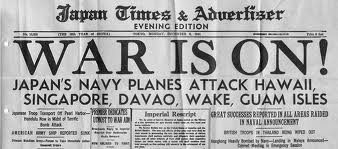 December 7, (December 8, Japan standard time) – The Japanese Navy 
launches a surprise attack on the United States fleet at Pearl Harbor, 
thus drawing the United States into World War II.
1943 - The Enemy And The Ladies Didn’t Have A Chance!
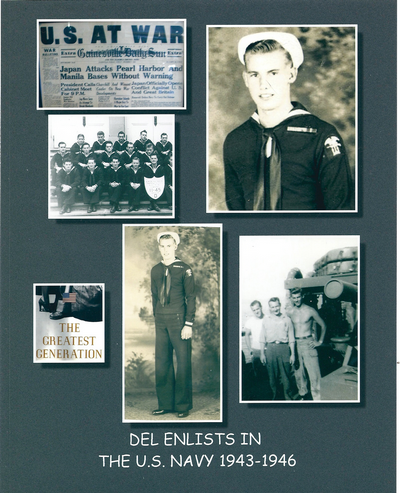 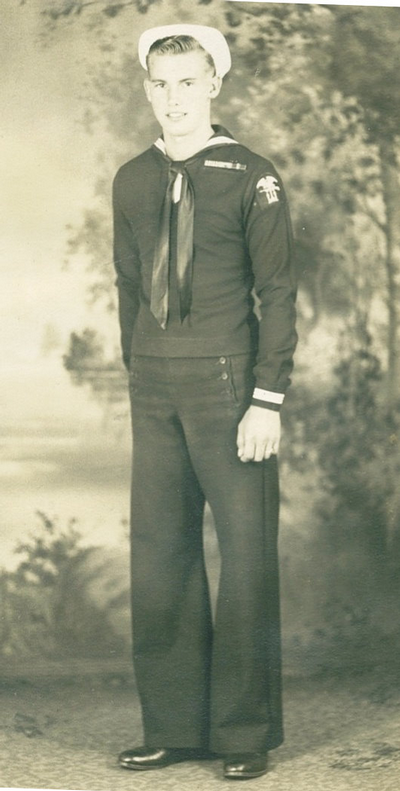 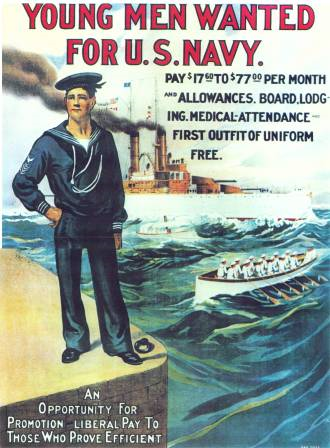 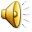 Seaman Del Kuhn
Del Served In The Pacific Theater 1943-1946
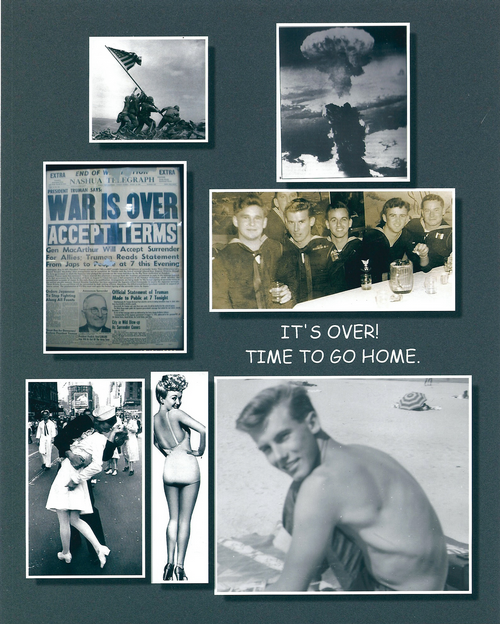 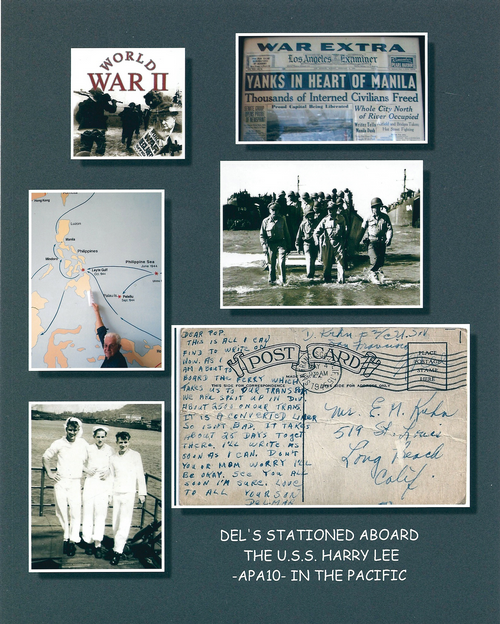 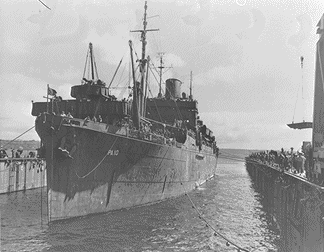 The War Is Almost Over
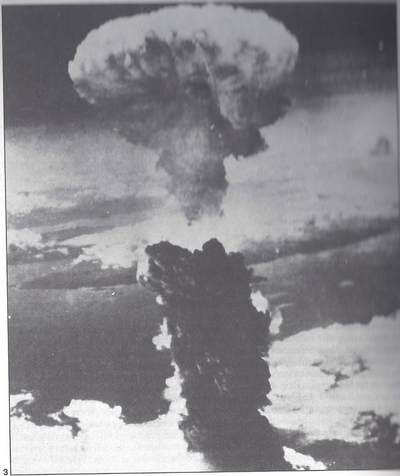 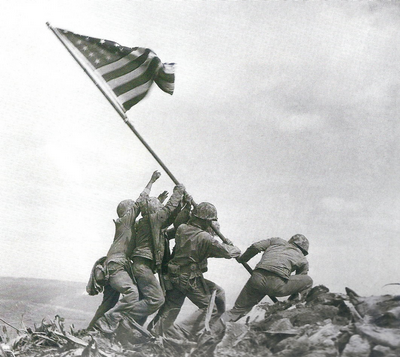 Iwo Jima
On August 6, 1945 the Americans dropped an atomic bomb on Hiroshima.
It’s over now!
Del is coming home!
The War Is Over In The Pacific Time To Play
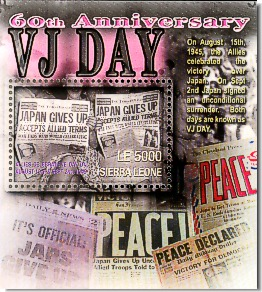 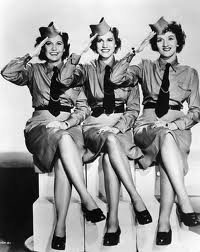 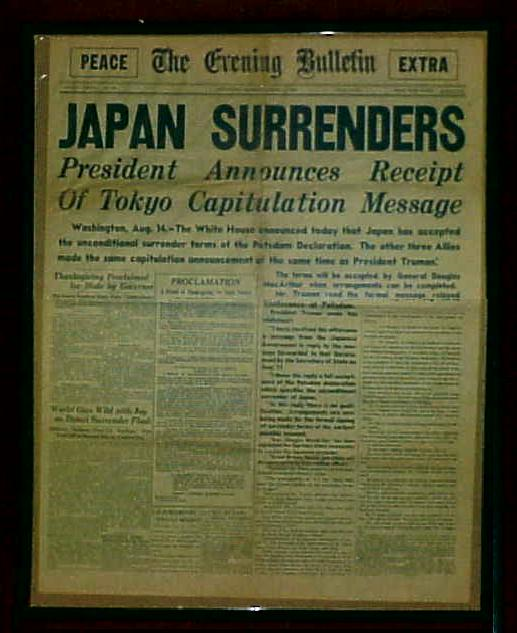 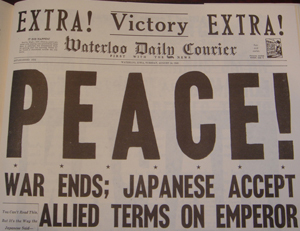 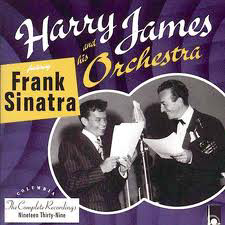 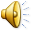 It’s Over Over There!
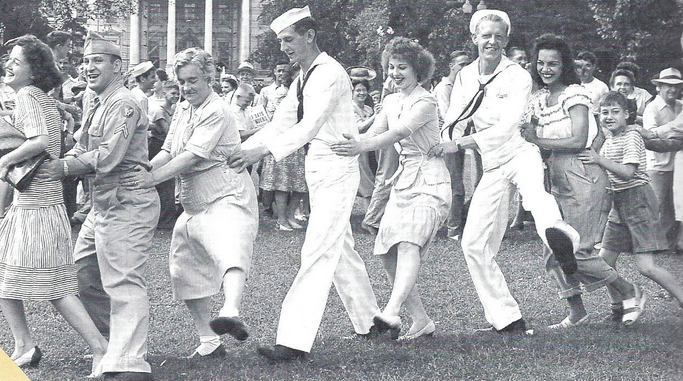 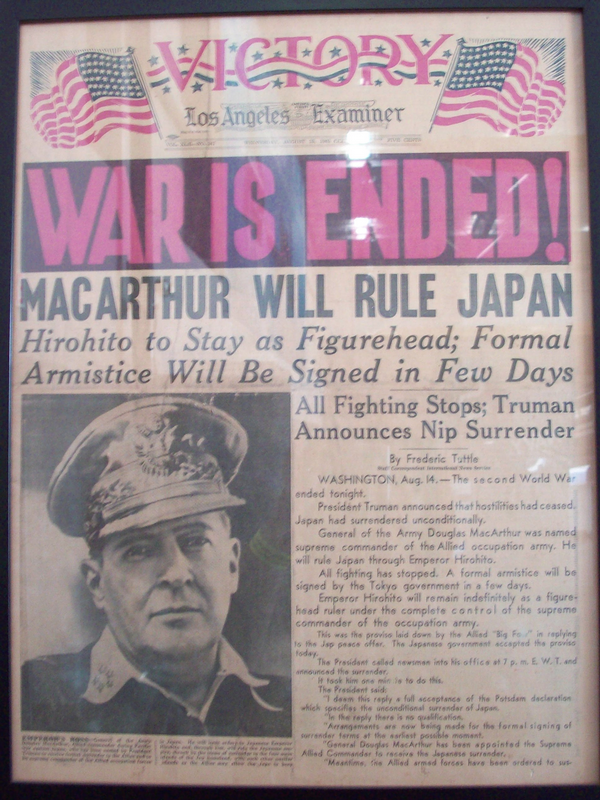 Yes, It was really me!
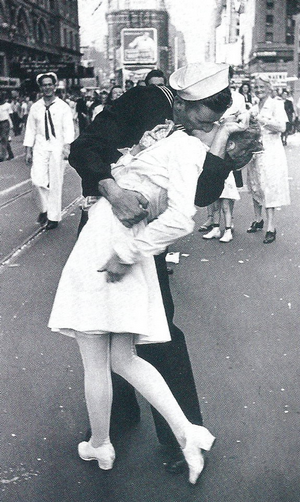 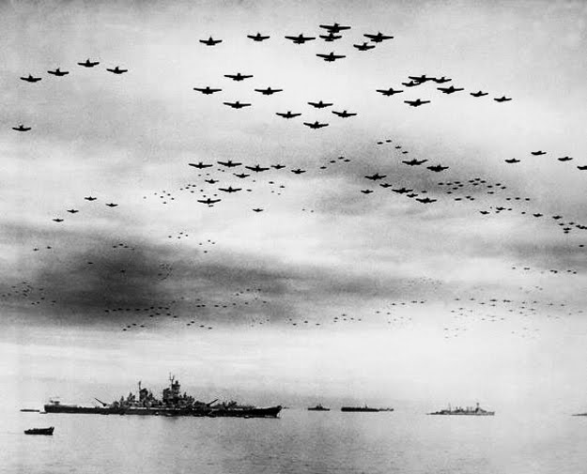 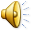 Del Is Home And It Is Time To Ride
Which way did they go!
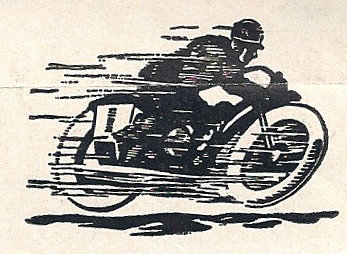 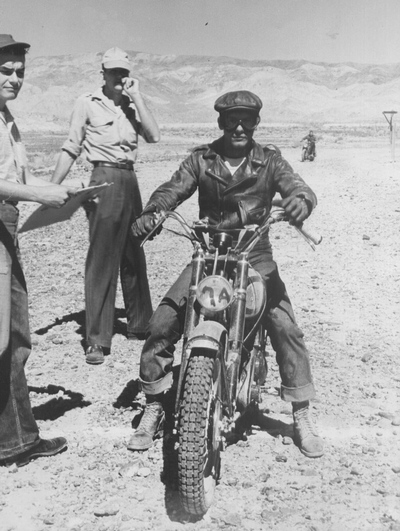 Out of my way!
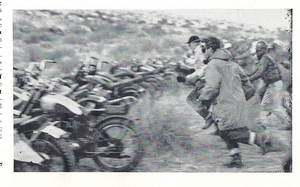 Mr. Bad
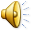 To your bikes
1948 - Del’s Gang Terrorizes A Small Town
My bad!
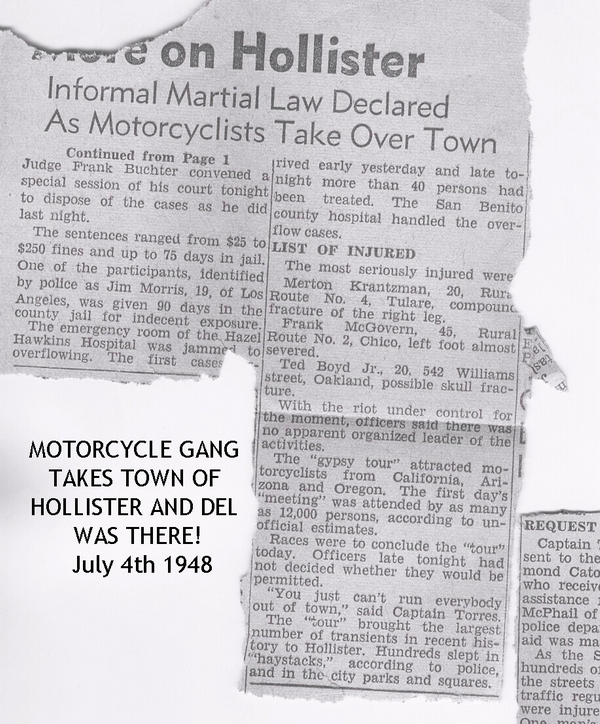 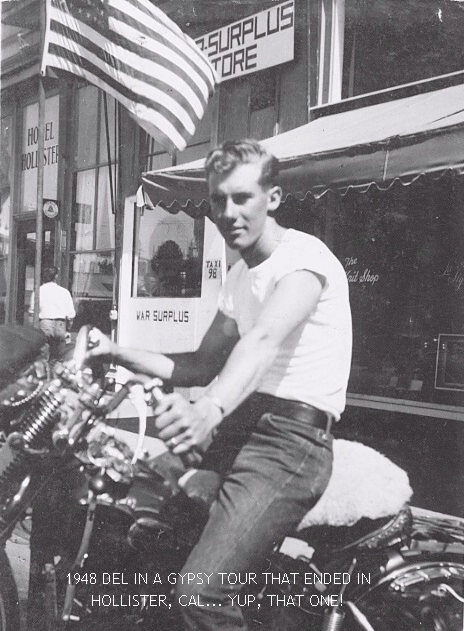 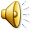 Ride Those Bikes… Safely
Dirt?
What dirt?
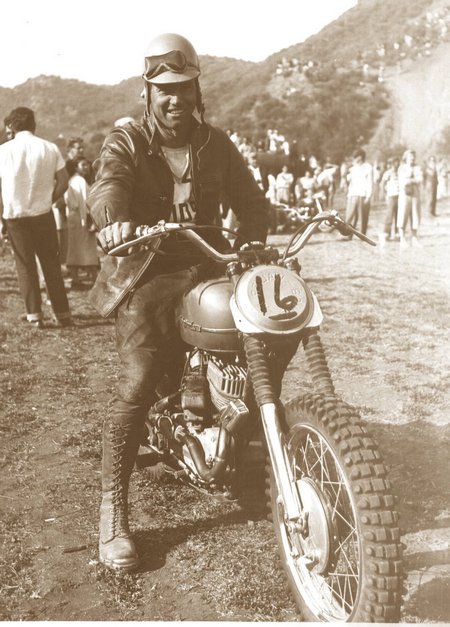 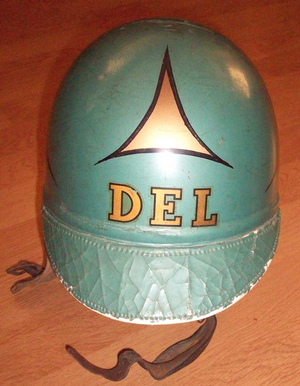 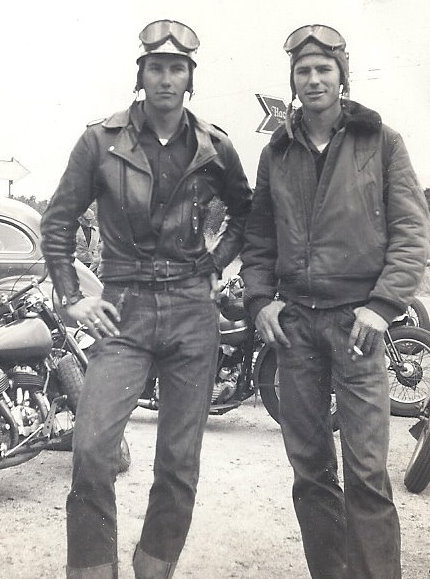 Most motorcycle problems are caused by the nut that connects the handlebars to the saddle.  ~Author Unknown
Del Slows Down To Get Married
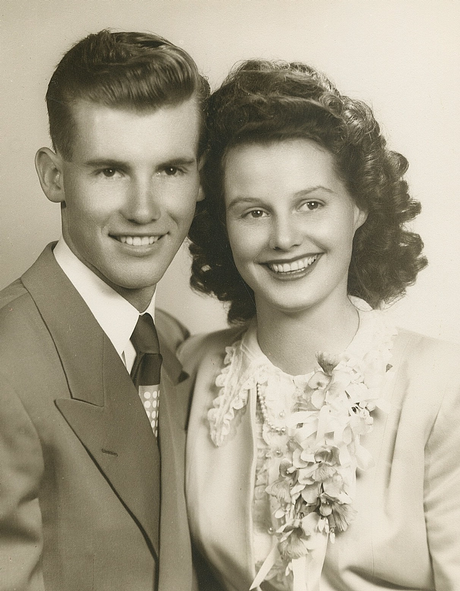 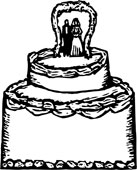 Chains do not hold a marriage together.   It is threads, hundreds of tiny threads which sew people together through the years.  ~Simone Signoret
Del & Toni get married
Then He Speeds Up Again!
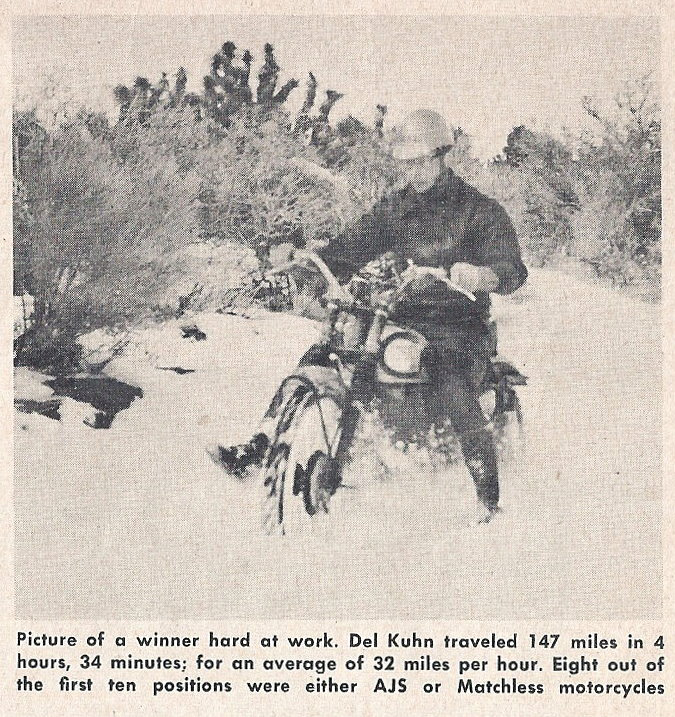 I love snow!
Del Earned “A Few First Place” Awards
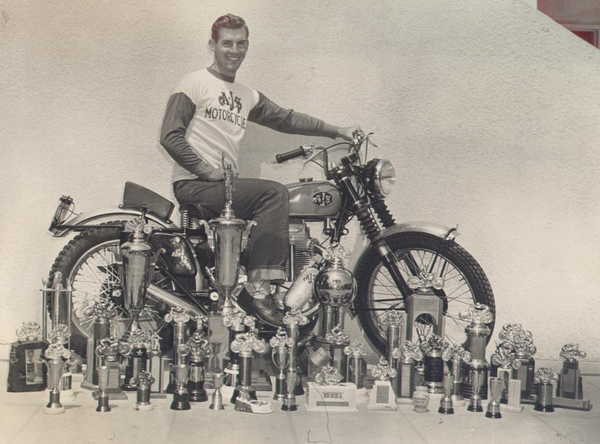 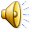 Del Wondered, How Can I Go Fast Legally?
Slow down Del!
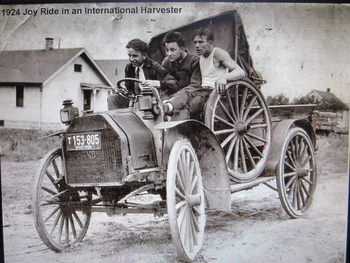 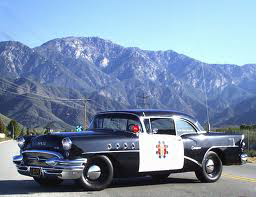 Del, report at once!
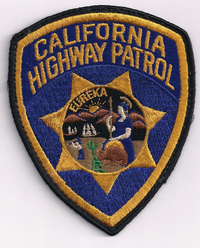 Faster faster!
Del gets an idea!
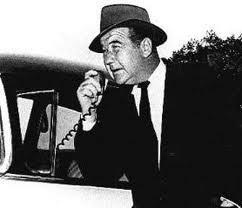 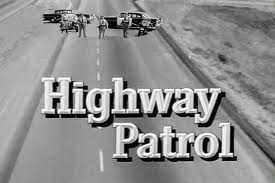 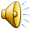 Del Joined The CHP!
Ready willing and able!
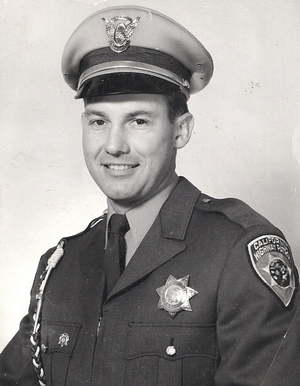 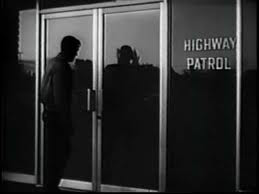 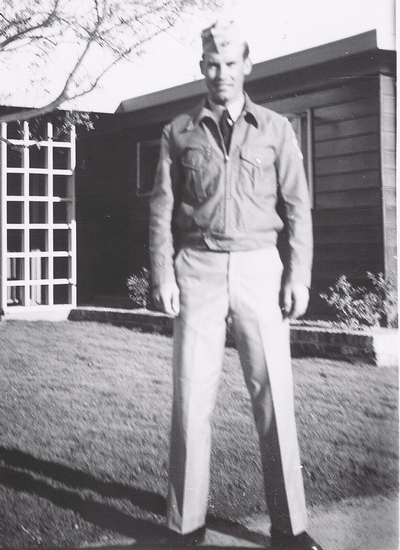 Sign right here young man
Officer Del ready to go!
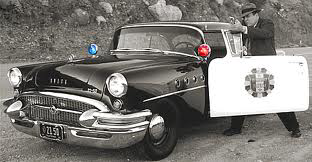 Cadet Del reporting for duty
1954 - Del Becomes A Daddy
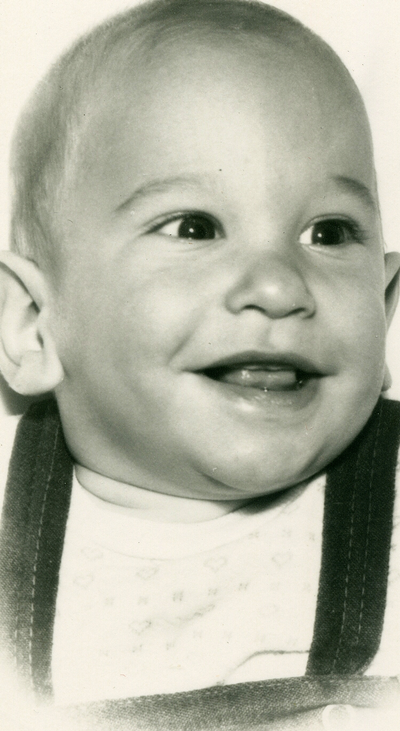 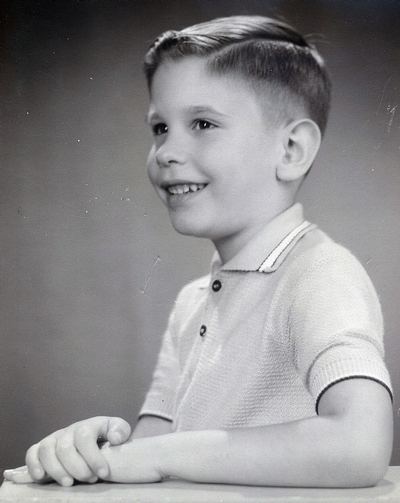 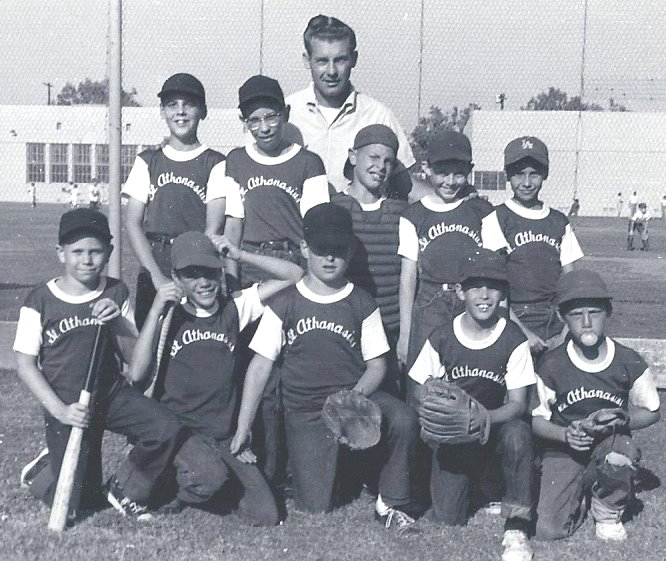 Kurt 1954
Kurt 1959
Del coaches baseball
Now He Can Go Fast
Movie Star? Me? Sure!!
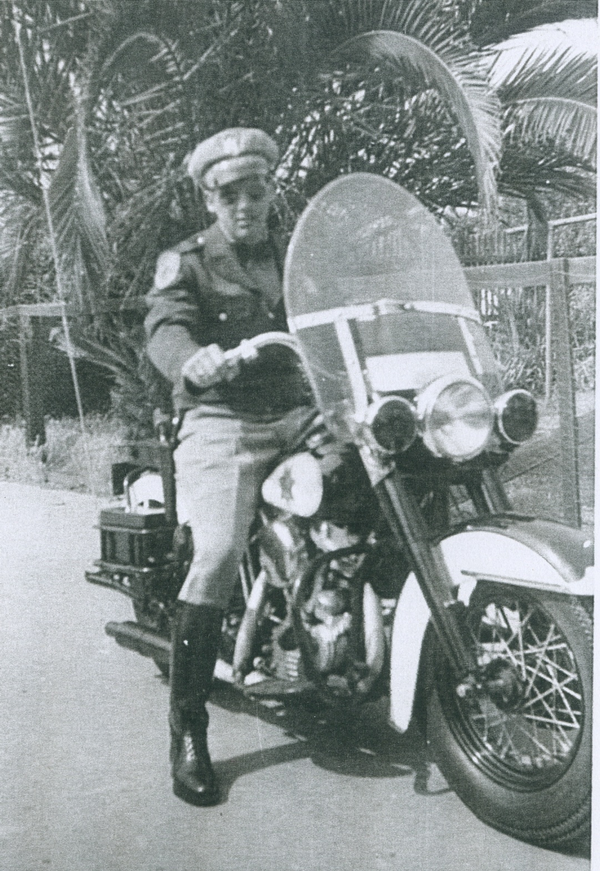 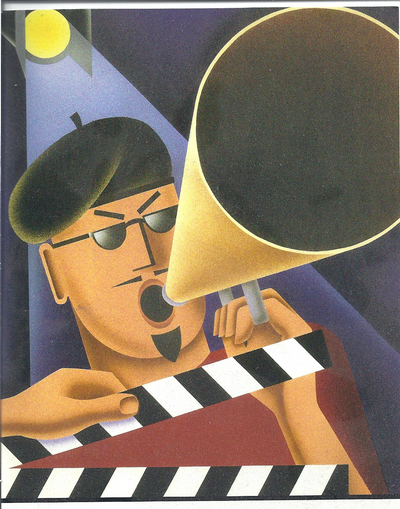 Calling all handsome devils
Del Goes To Hollywood!
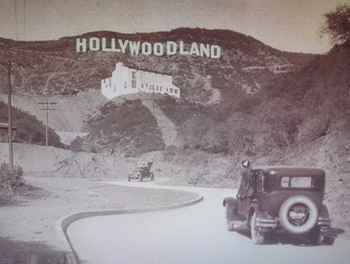 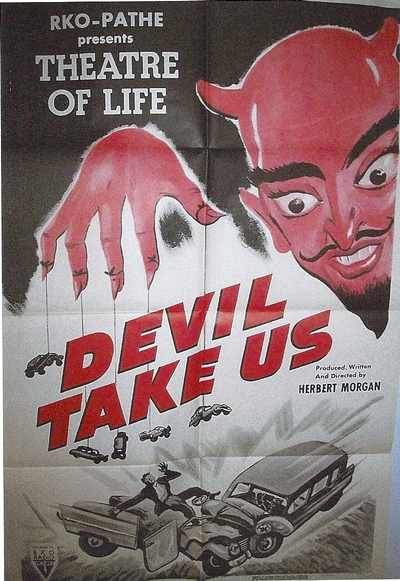 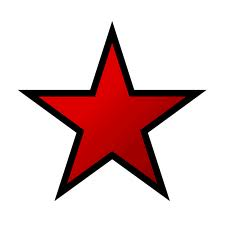 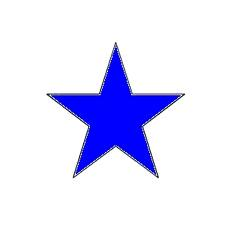 Del The Movie Star
The name is Friday….No no… Tuesday… Ah,  yes!… Thursday!  That’s it,  My name is Thursday!
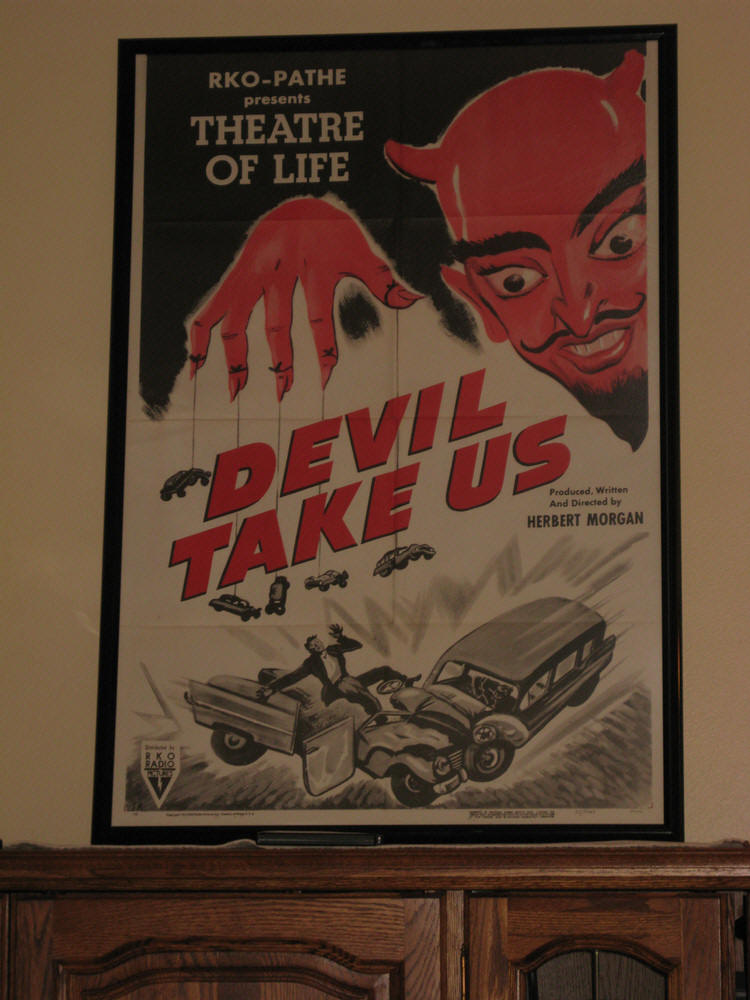 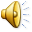 Devil Take Us Credits
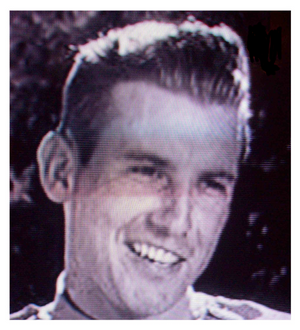 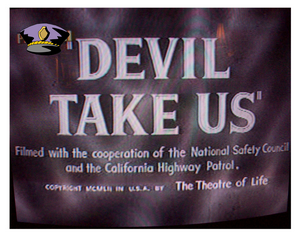 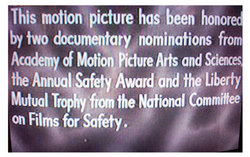 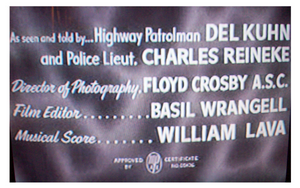 A celebrity is one who is known to many persons he is glad he doesn't know.
1955-Mitzi Gaynor Loved The Movie
Ou La La
He is such a handsome devil!
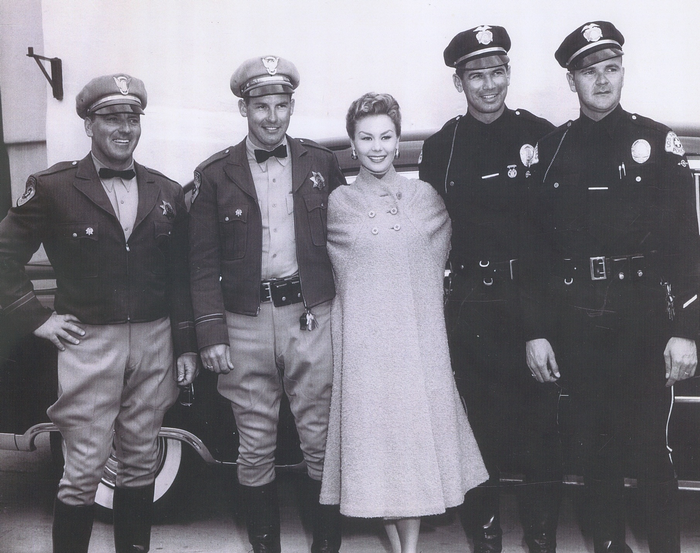 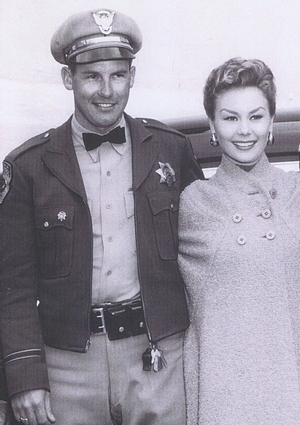 January 22, 1955 – The Pentagon announces a plan to develop ICBMs 
(intercontinental ballistic missiles) armed with nuclear weapons.
Tragedy Strikes As Toni Passes On
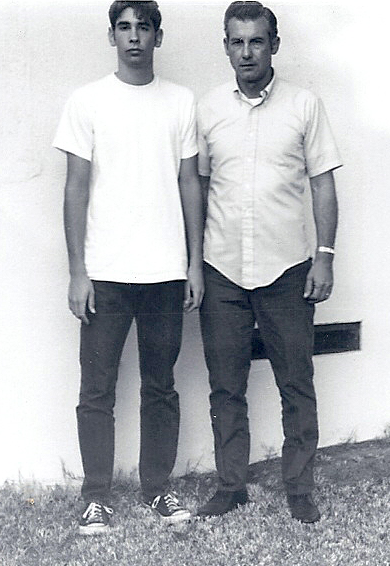 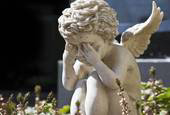 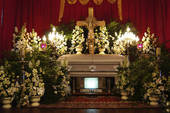 A human life is a story told by God.  ~Hans Christian Andersen
Kurt and Del
Kurt Grows Up
How about parakeet!
What’s for dinner?
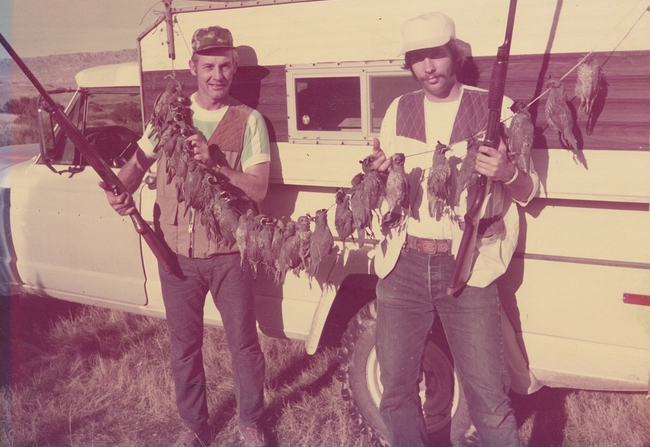 Del’s Parents 50th Anniversary Celebrated With Their Kids
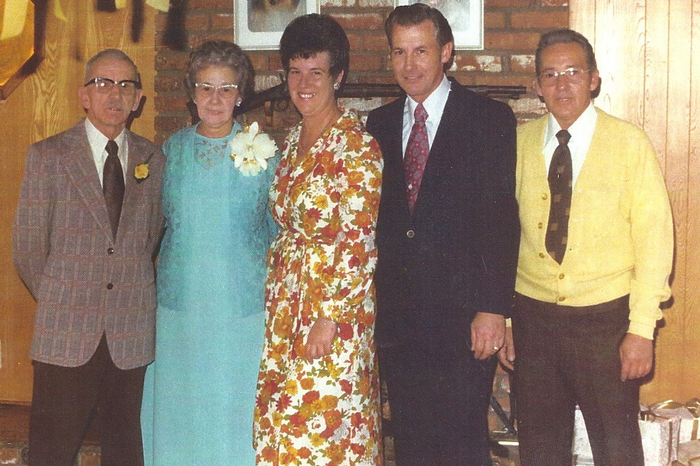 Families are like fudge - mostly sweet with a few nuts.  ~Author Unknown
Vicky’s Siblings Meet The Sargeant
Vicky, he is a policeman!
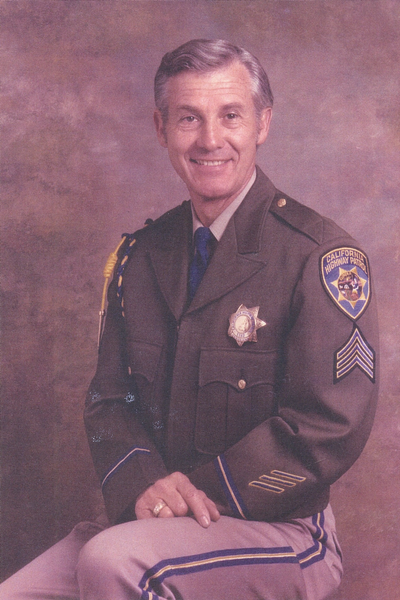 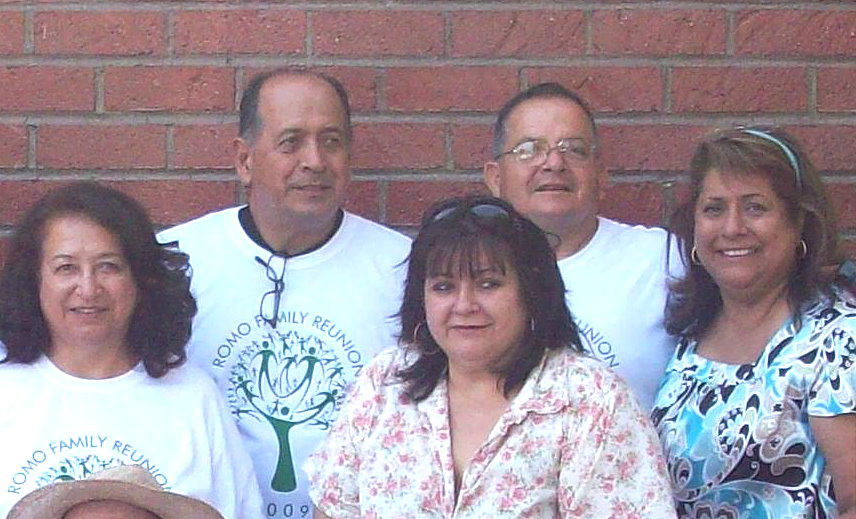 Our gang!
The family is one of nature's masterpieces.  ~George Santayana, The Life of Reason
1978 Del retires
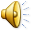 1978 - Del Finds Vicky; Vicky Finds Del
She’s jail bait but she’s mine!!
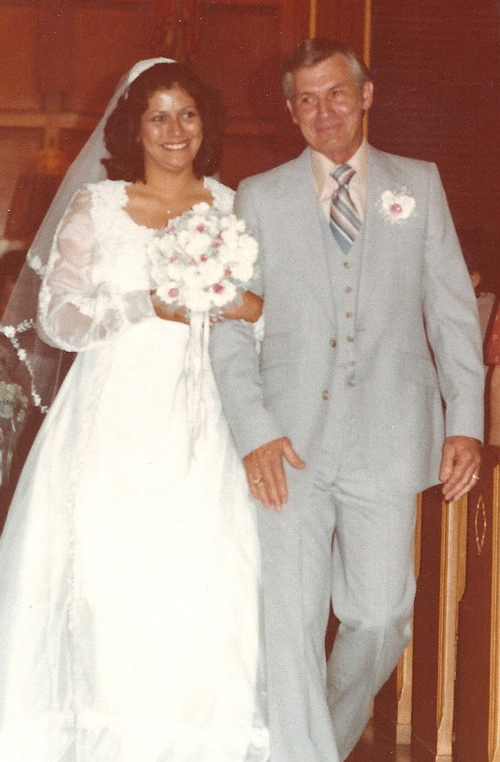 We are family!
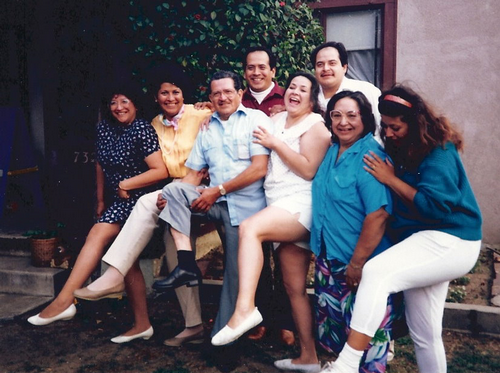 October 14 – United States President Jimmy Carter signs a bill into law which allows homebrewing  of beer in the United States.
Del’s family expands dramatically
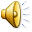 1978 - New Hobby… Flying!
It’s OK, I have 35 minutes experience so far!
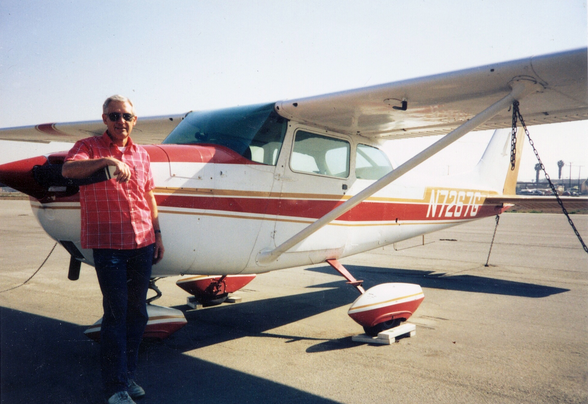 You haven't seen a tree until you've seen its shadow from the sky.  ~Amelia Earhart
February 11, 1978  – The People's Republic of China lifts a ban on works by Aristotle, William Shakespeare and Charles Dickens.
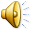 Del The Pilot
Get this thing down NOW!
Good Landing: Any one you can walk away from!
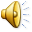 Retirement Means Hunting & Fishing!
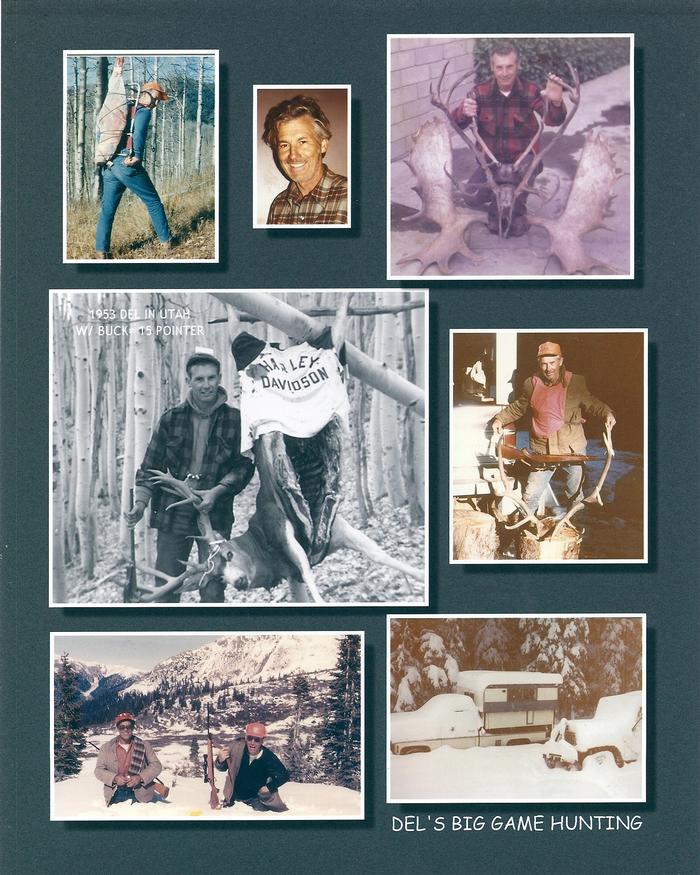 I think animal testing is a terrible idea; they get all nervous and give the wrong answers.  ~Author Unknown
I am freezing out here!
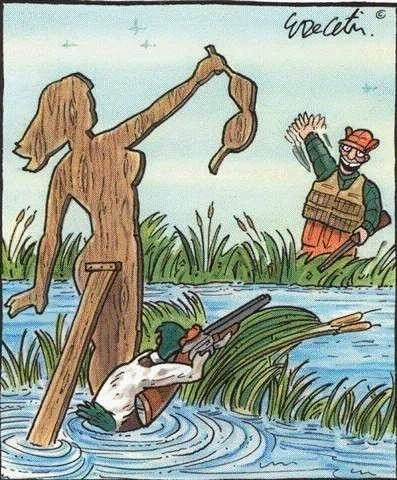 The duck gets even!
55 And Starting A New Family…
Hey Da-Da!
I love you!
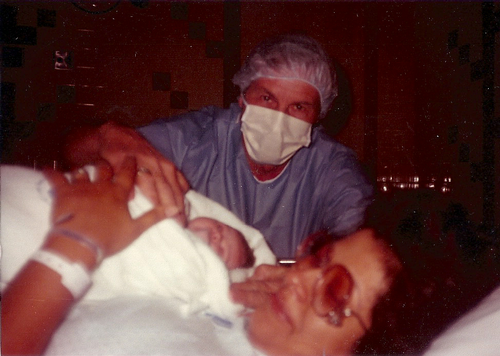 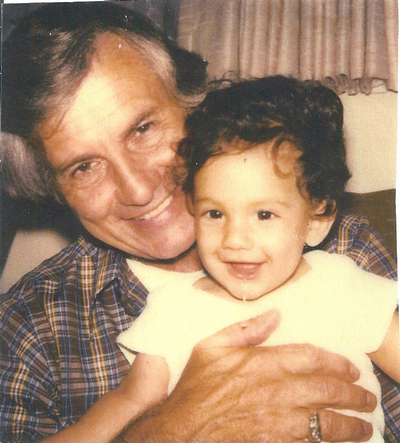 This wasn’t part of my retirement plan!!
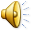 Babies are such a nice way to start people.  ~Don Herrold
A son…THEN a daughter…does it end?
Can I have a sister?
I was just kidding guys!
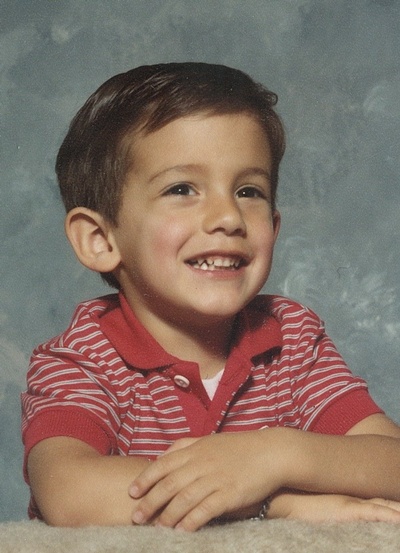 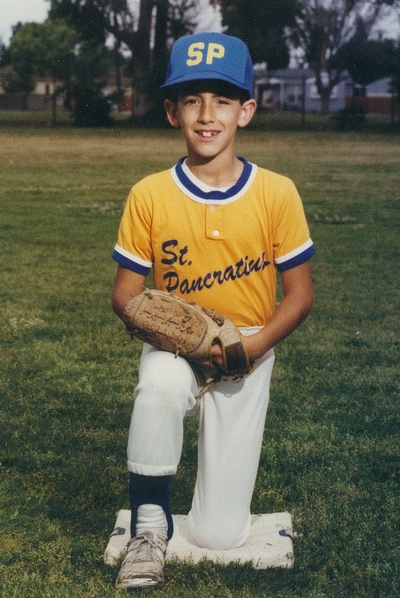 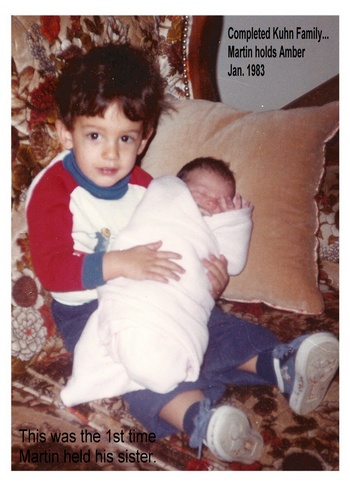 A baby is a blank check made payable to the human race.  ~Barbara Christine Seifert
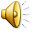 Thank Heaven For Little Girls
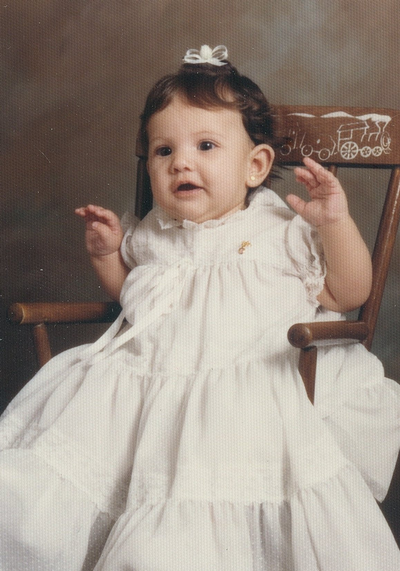 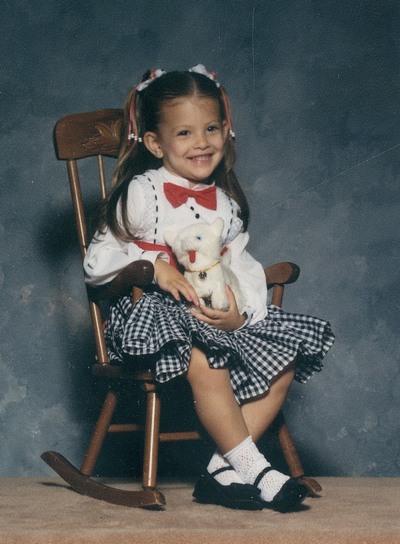 A woman can say more in a sigh than a man can say in a sermon.  ~Arnold Haultain
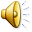 First They Break My Wallet Then They Break My Back
Slow down there speedy!
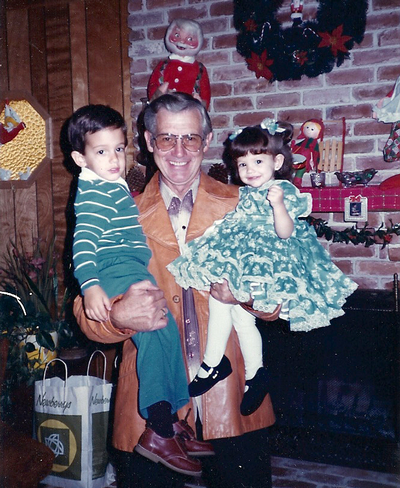 Go faster daddy!
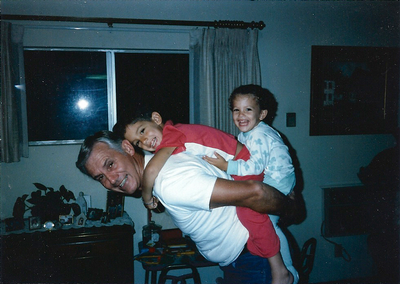 A father carries pictures where his money used to be.  ~Author Unknown
Pugs & Hugs & Growing Up
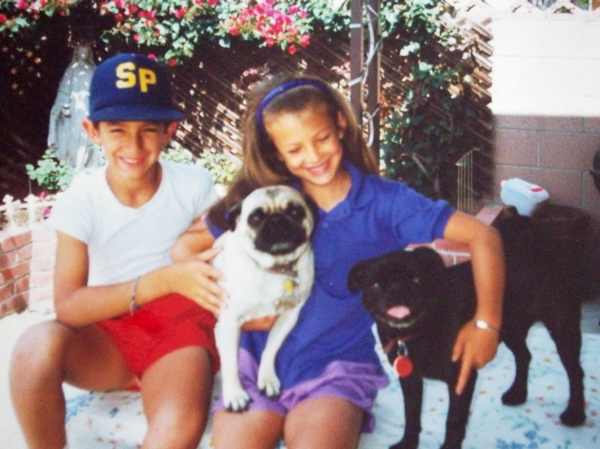 There is no psychiatrist in the world like a puppy licking your face.  ~Ben Williams
Next Thing I Knew They Were Grown!
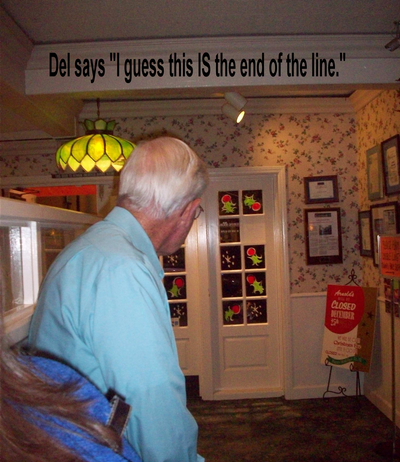 She is so grown up!
He is so grown up!
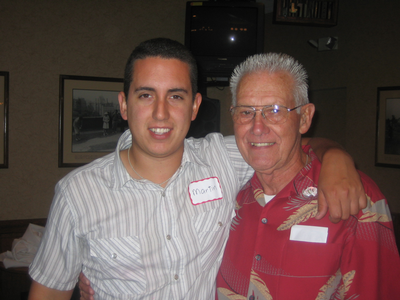 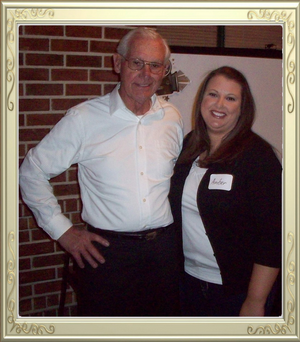 It Was Happening To Kurt Also…
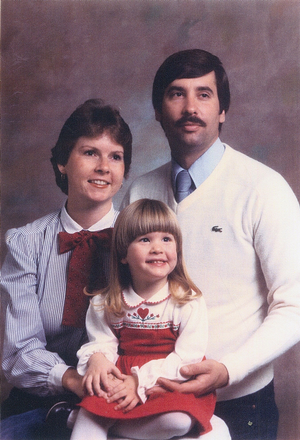 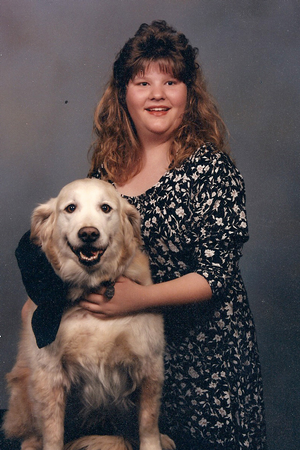 She grew up too!
My little granddaughter,Amanda
The reason grandchildren and grandparents get along so well is that they have a common enemy.  ~Sam Levenson
Amanda Made Me a Great Grandpa Twice
I have a Great Grandpa!
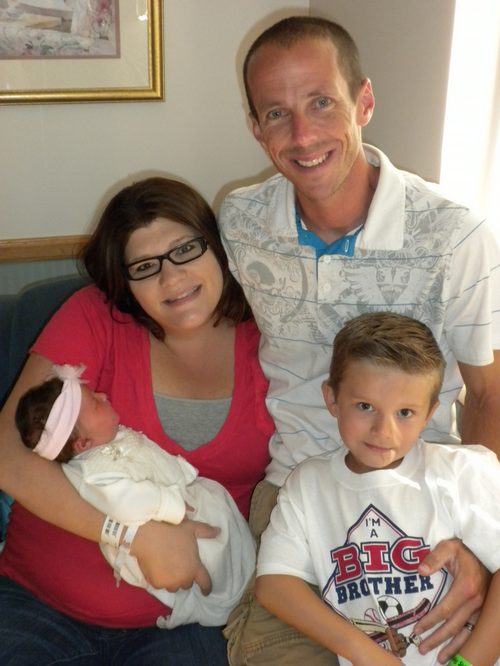 Grace and Zander
Age is an issue of mind over matter.  If you don't mind, it doesn't matter.  ~Mark Twain
Golf
Dancing
Woodys
Raises Ruby
The Families Are Grown So NowWhat Does He Do???
Walking Down Aisle
Travel
Hall Of Fame
Trains
2003 – a New Inductee
I’m so old I am in a museum
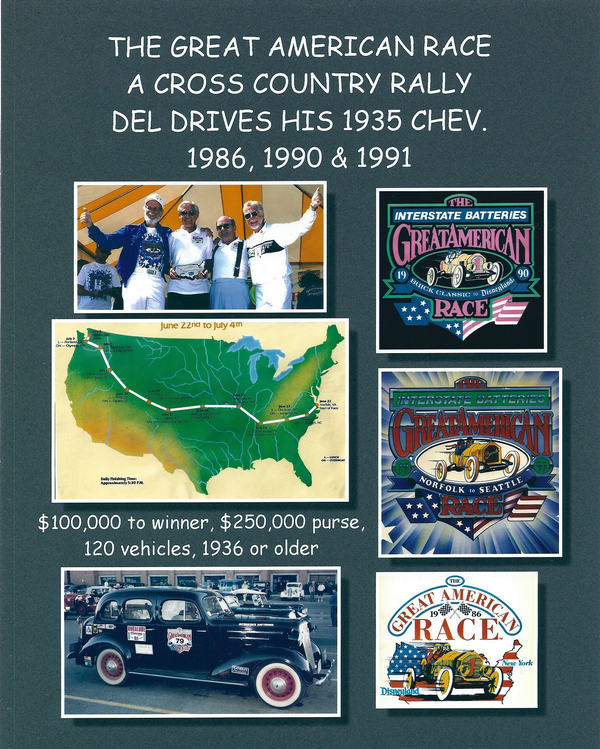 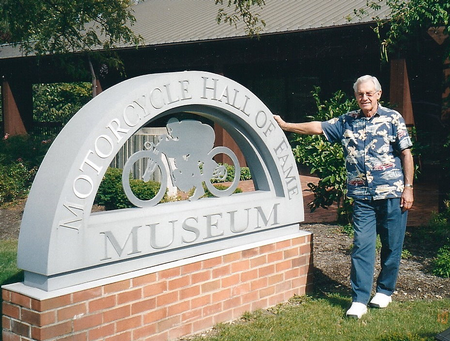 Del inducted into the Motorcycle Hall Of Fame!
Keep your bike in good repair:  motorcycle boots are not comfortable for walking.  ~Author Unknown
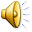 When Del Speaks, Everybody Listens
Come on Dell, let’s ride!
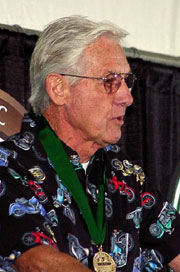 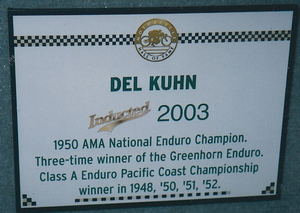 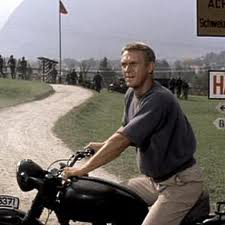 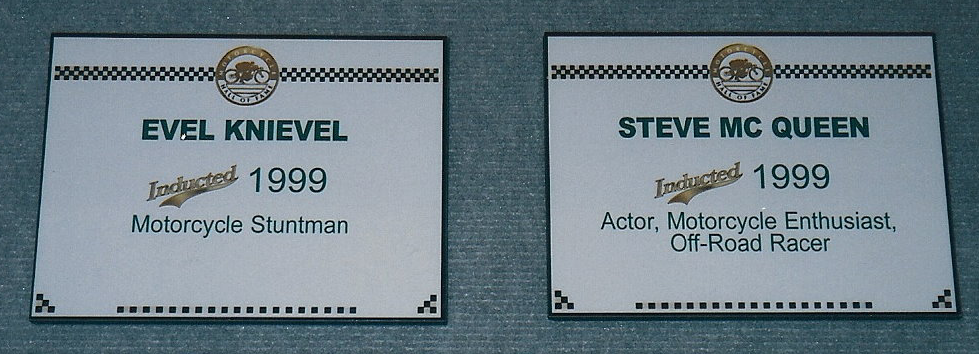 Garsh!
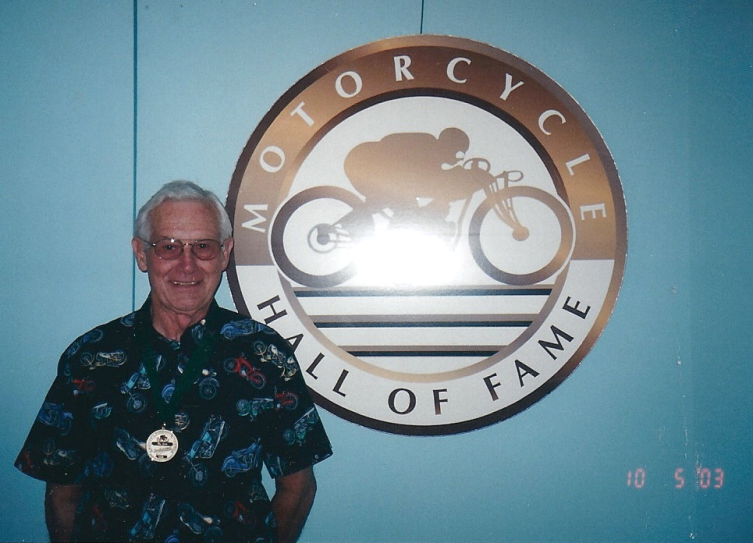 What do you call a cyclist who doesn't wear a helmet?  An organ donor.  ~David Perry
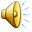 Life Moves Forward
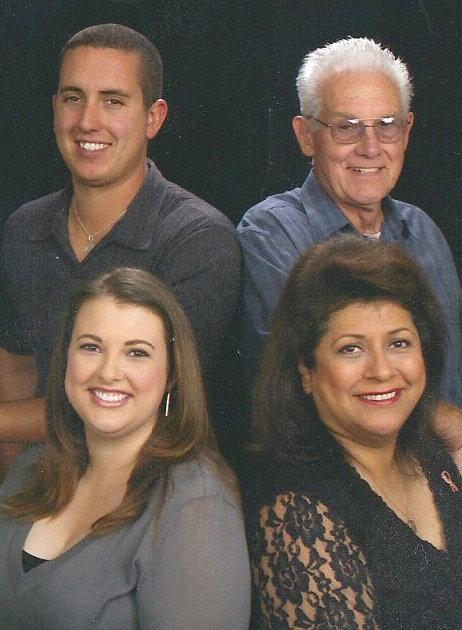 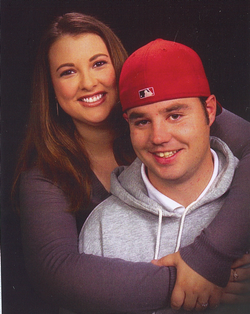 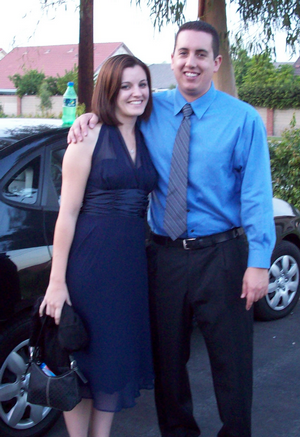 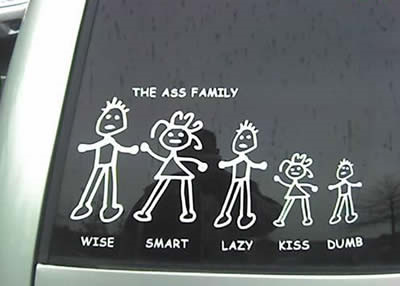 I don't care how poor a man is; if he has family, he's rich.
Amber Graduates And Gets Married
Remember I was a CHP Officer
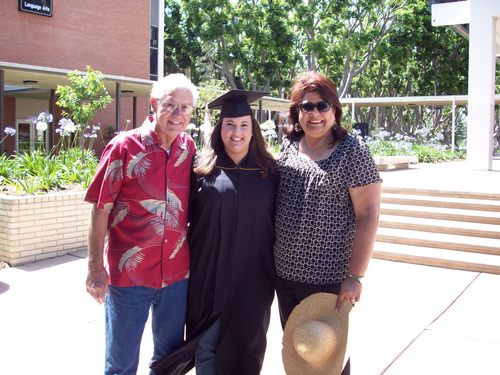 Yes Sir!
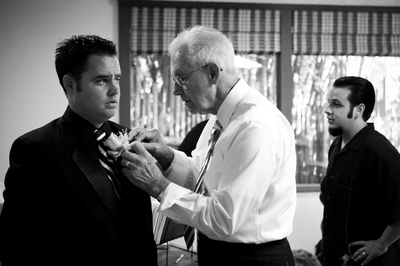 The worried look!
There is a good reason they call these ceremonies "commencement  exercises."  Graduation is not the end; it's the beginning
Father Of The Bride
Who’s the hotty in pink???
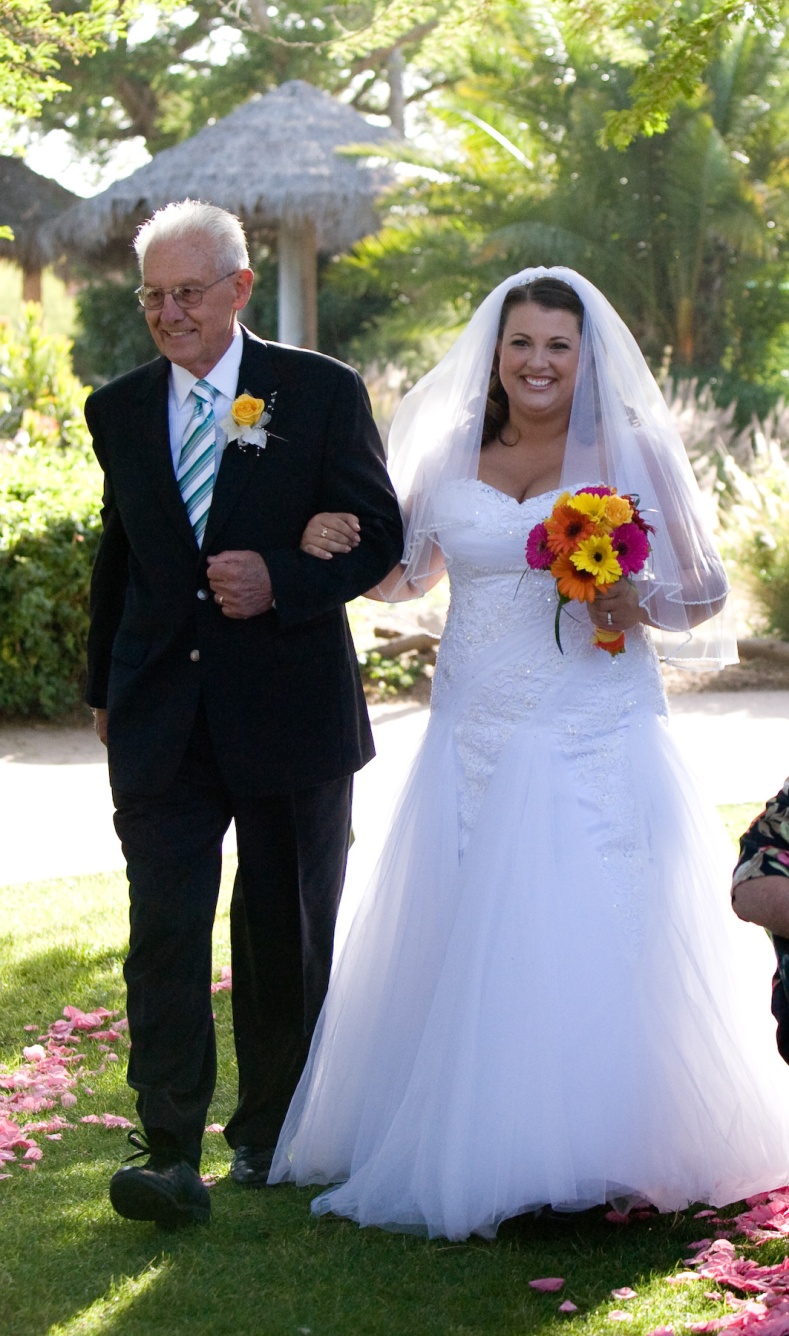 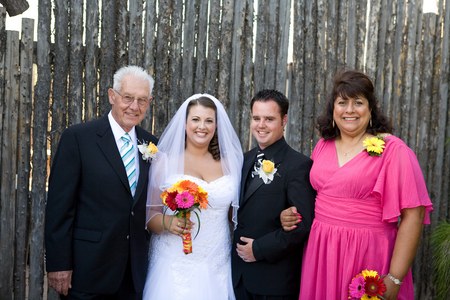 Newlyweds become oldyweds, and oldyweds are the reasons that families work.  ~Author Unknown
Here He Comes
A New Family Begins
Thank you dad, I love you!
Time for the Happy Dance!
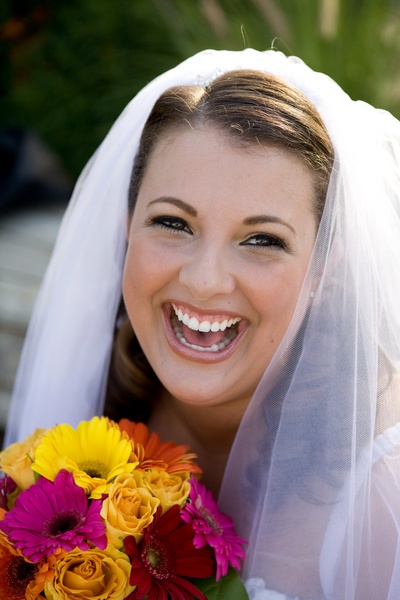 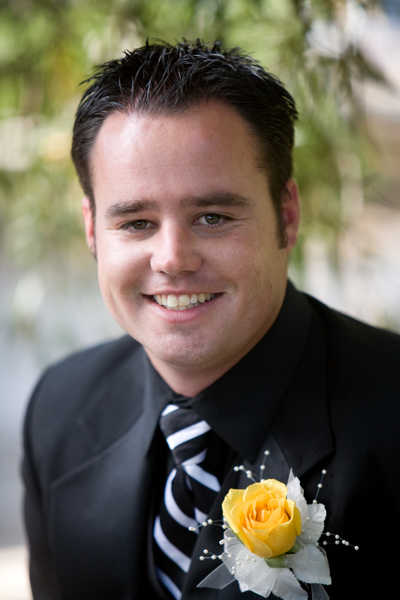 Success in marriage does not come merely through finding the right mate, but through being the right mate.  ~Barnett R. Brickner
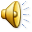 Who starched my underwear?
Del Takes Up Dancing
Hey! Watch the elbows!
I thought he was a gringo!
He can count to three
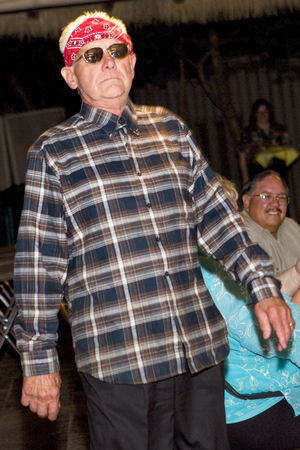 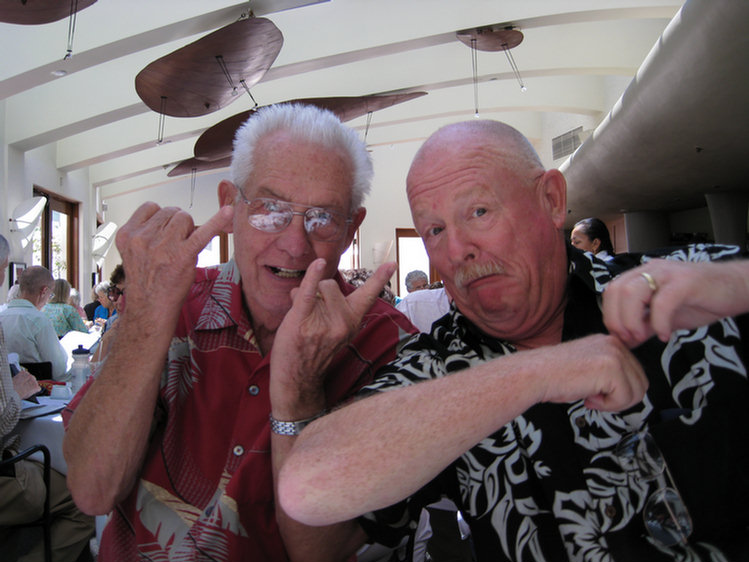 Del’s other homie!
Dancing with the feet is one thing, but dancing with the heart is another.  ~Author Unknown
Worlds Oldest White Cholo Dancer
Del Tries Golf With His Expert Insructor….
Del was my first challenge
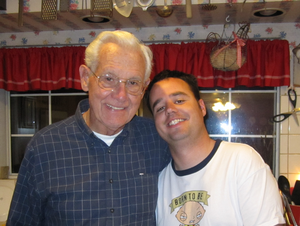 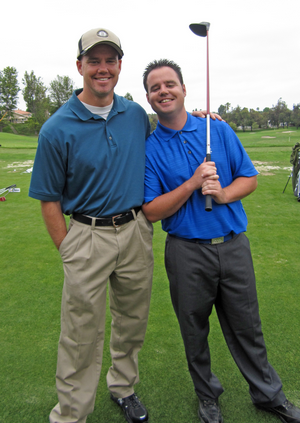 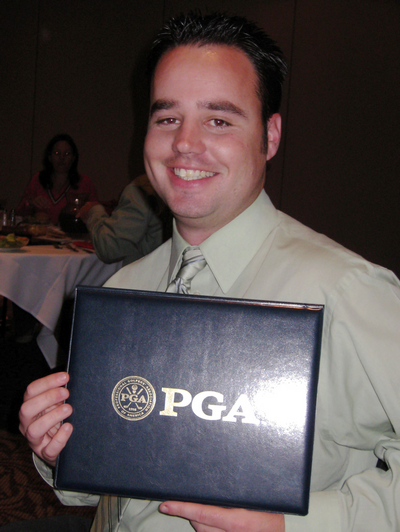 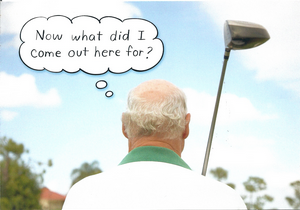 Del Does It Again
Si Senior!
Hurry and say ‘yes’..my knees hurt!
He better say “I Do”!
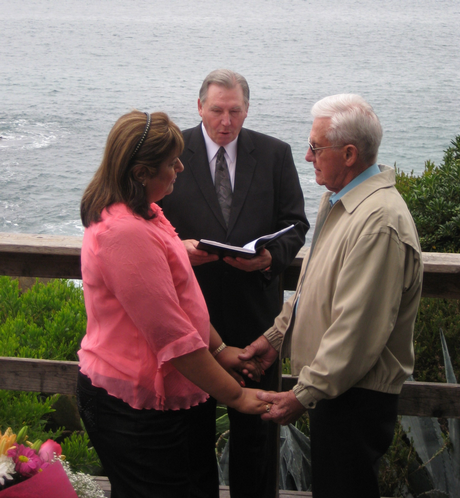 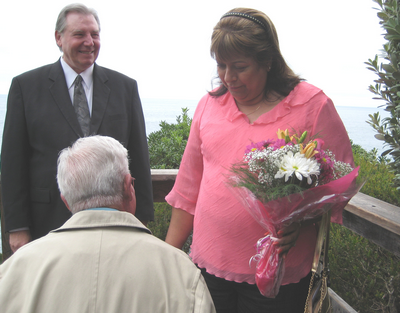 A man in love is incomplete until he is married.   Then he's finished.  ~Zsa Zsa Gabor
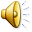 Our Kids Where There This Time!
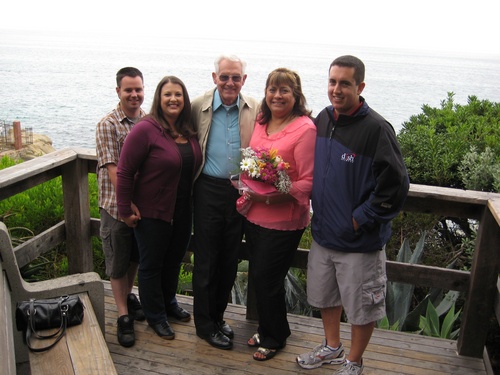 Grow old with me!  The best is yet to be.  ~Robert Browning
Some People Had Other Thoughts
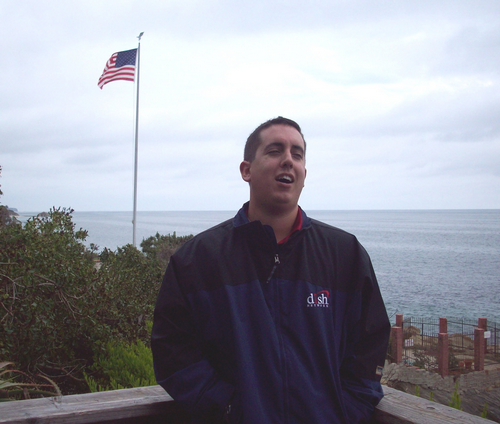 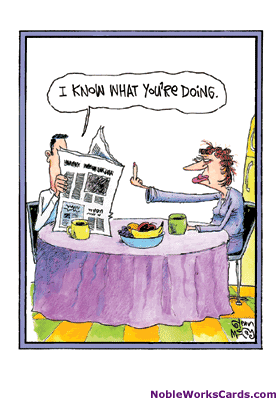 Dad, are you sure you want to do this again???
… and I said Yes again???
Never go to bed mad.  Stay up and fight.  ~Phyllis Diller
It’s Over… He Did It Again!
Yup! And I would do it again and again!
He is a hunk!
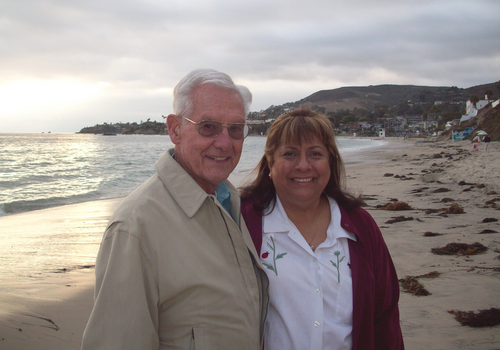 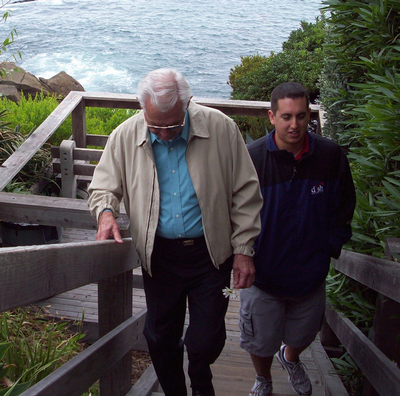 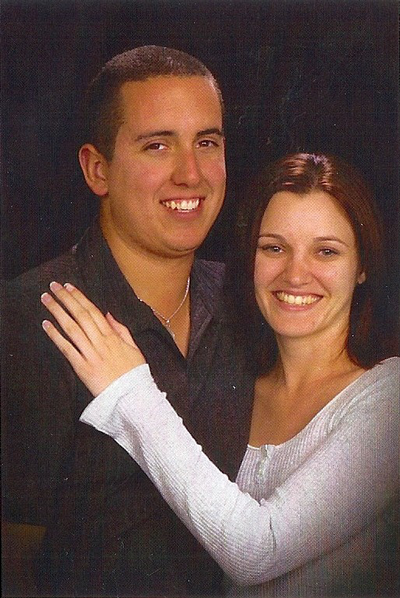 Dad, I warned
Another happy couple
Love is an exploding cigar we willingly smoke.  ~Lynda Barry
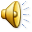 Del the Romantic
When love is not madness, it is not love.  ~Pedro Calderon de la Barca
They are at it again!
A hundred hearts would be too fewTo carry all my love for you.~Author Unknow
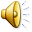 The Kids Have Left And Del Now Has Ruby All To Himself…. Oh, Vicky Also!
It time for a walk daddy!
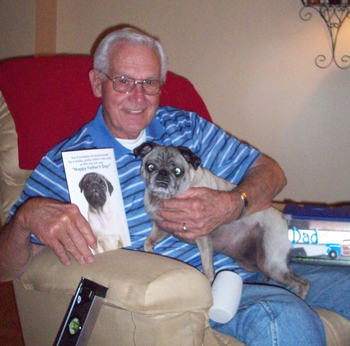 Ruby Dooby Doo
Vacations & Dancing
Its only 7-Up
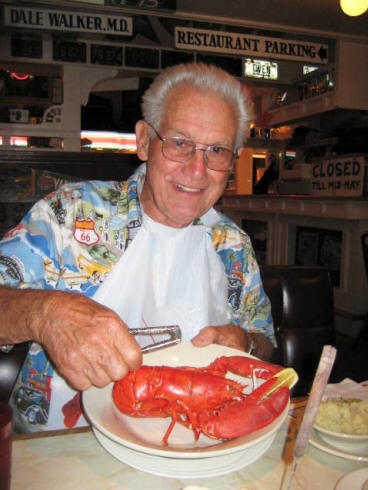 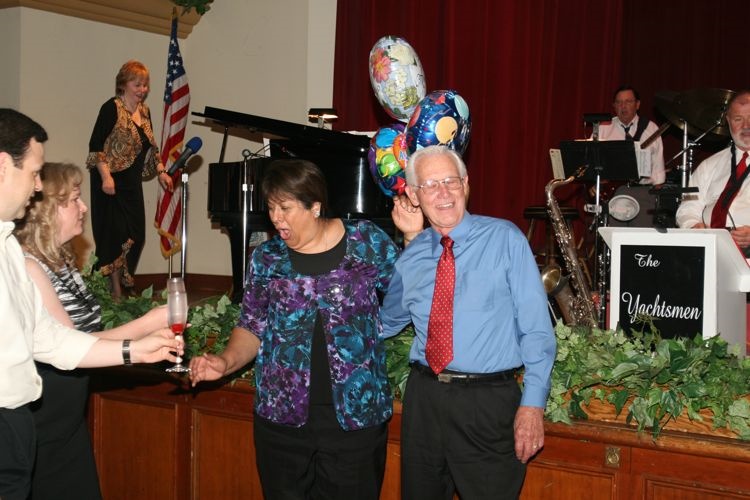 Surprise 33rd with Champagne
Vacation in New England
Del Is Busy These Days With Vicky’s Help
Del is wearing his Hwy 99 shirt upside down again
Life is good!
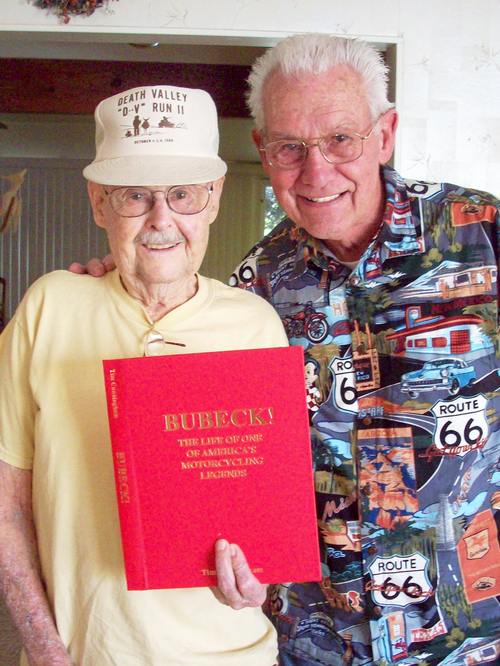 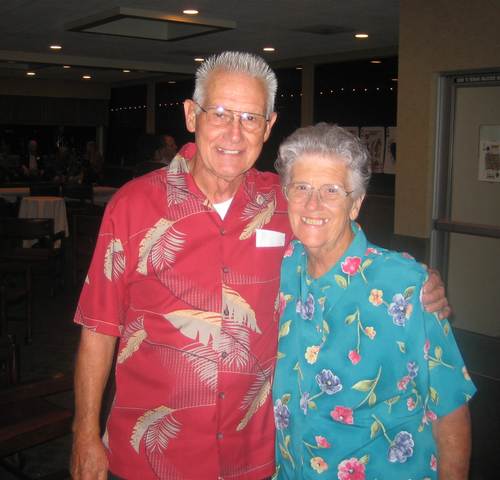 Time to visit his sister
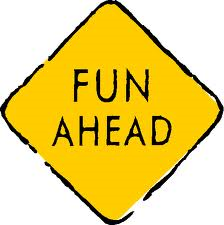 Time to read Max’s book
Faster faster!
Del Still Likes To Go Fast
Zoooom
This is a simulator?
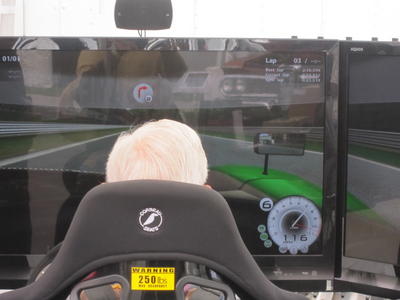 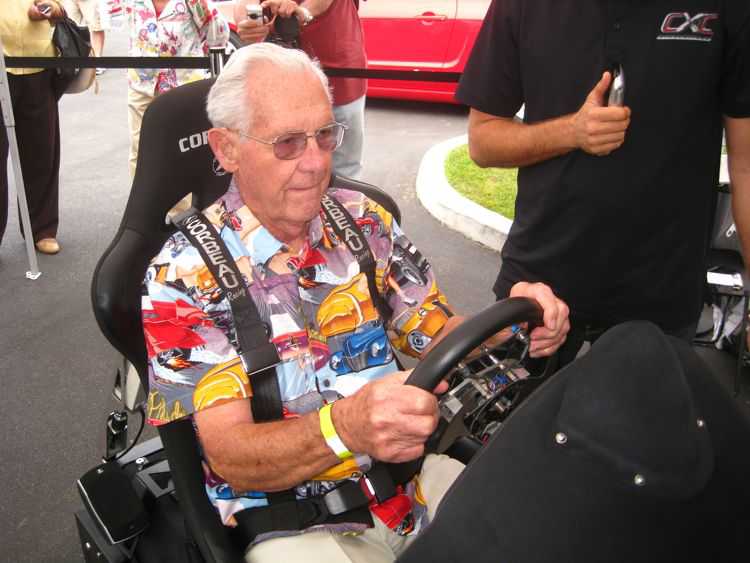 I saw him in the simulator!
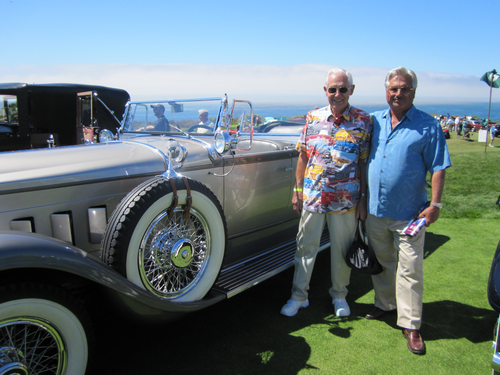 116 miles per hour in reverse
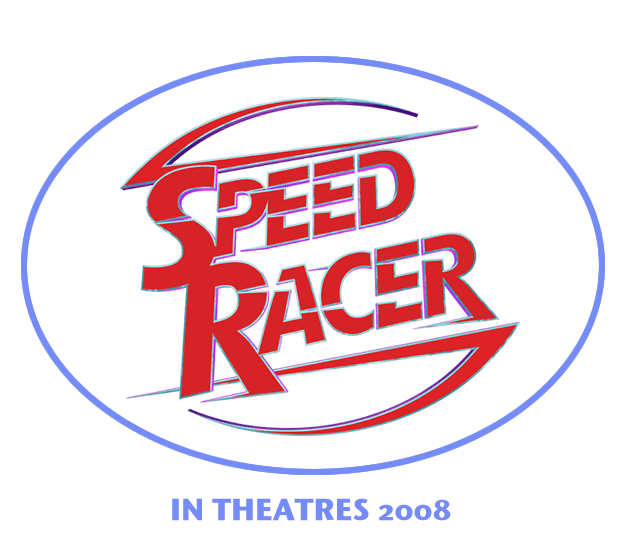 We need a V-12 James!
Del Enjoying Friends
Meet the  ice cream gang!
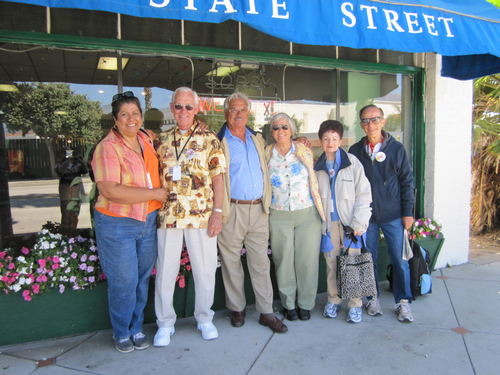 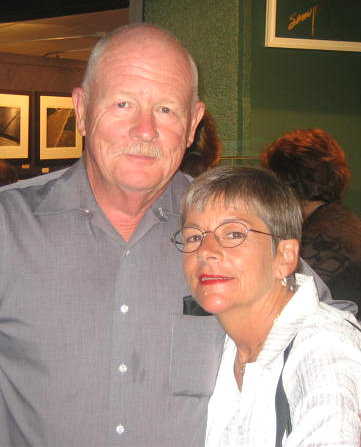 No, it does not get termites
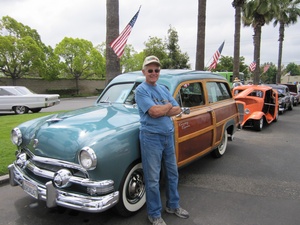 Crazy Paul & Lovely Sue
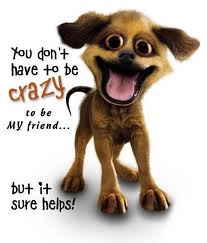 Adventures with friends
Drive the woody
Enjoying Family Activities
Pssst… Who is the tall guy ??
Don’t know but he has nice legs
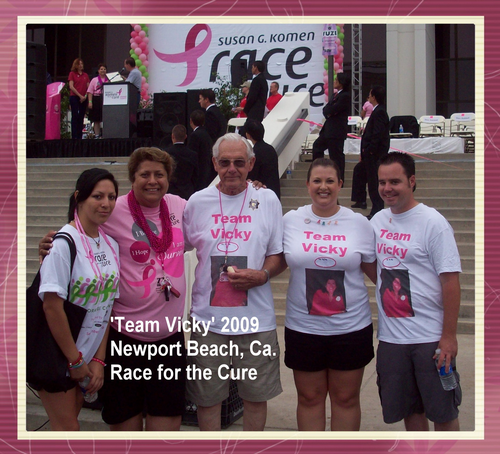 Do I have to wear pink???
Del And His Dancing Friends
You can’t hide from us!
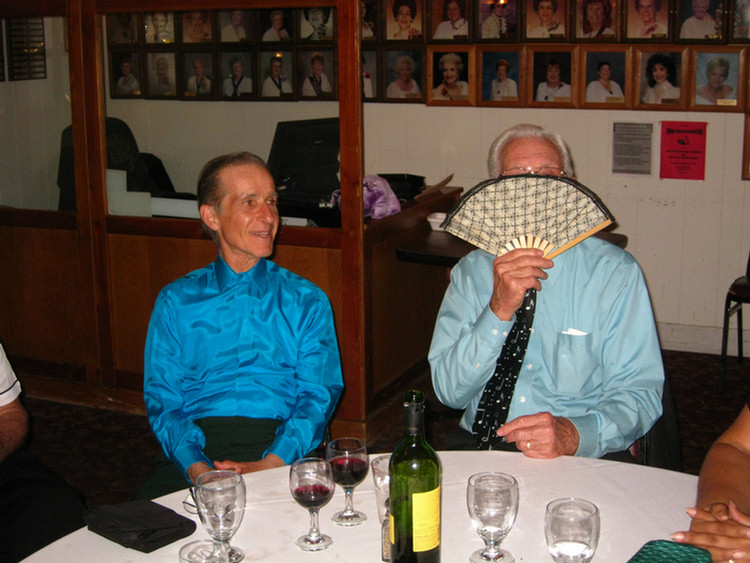 A real friend is one who walks in when the rest of the world walks out.
They will never recognize me
Slurp!
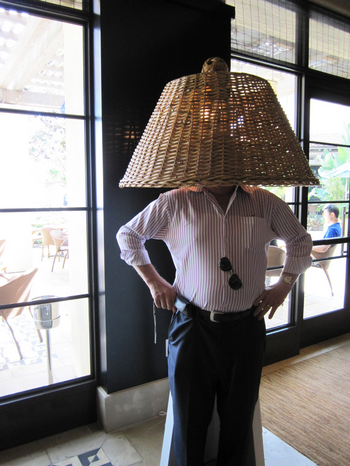 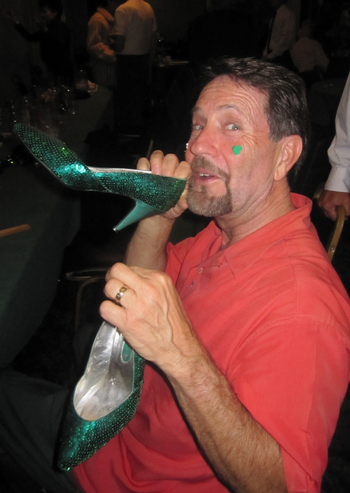 Leon shows Del how to disappear
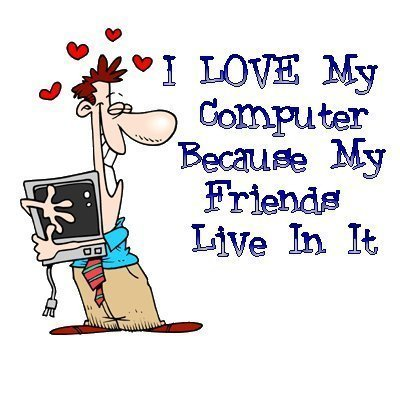 I’m not in here!
Bob demonstrates how to drink wine properly
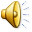 Laugh A Little; Keeps You Young!
Ah! We now have our Halloween costumes
Paul, Del and Bob
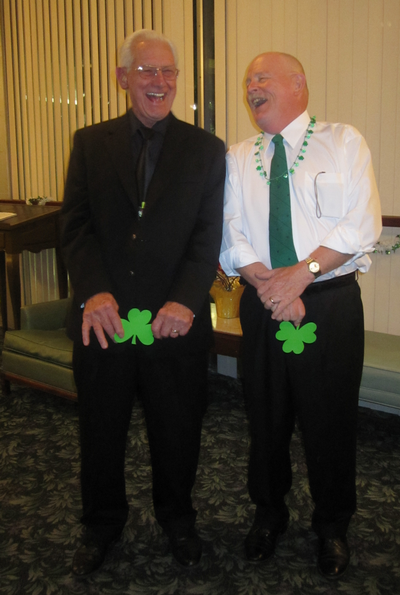 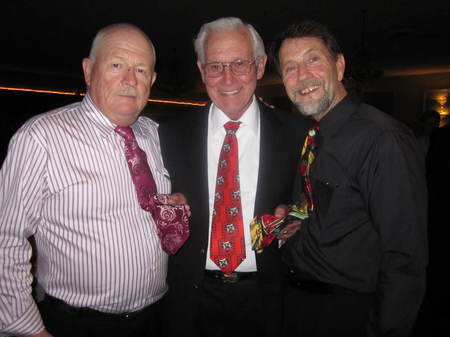 I told him to brush his teeth!
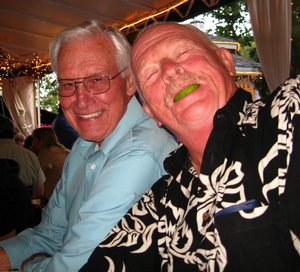 Comparing lengths
Boys will be boys!
Friendship isn't a big thing - it's a million little things.  ~Author Unknown
Del Takes Dance Lessons
To watch us dance is to hear our hearts speak.  ~Hopi Indian Saying
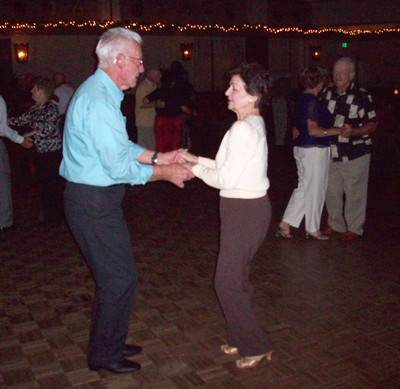 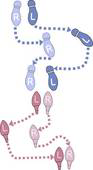 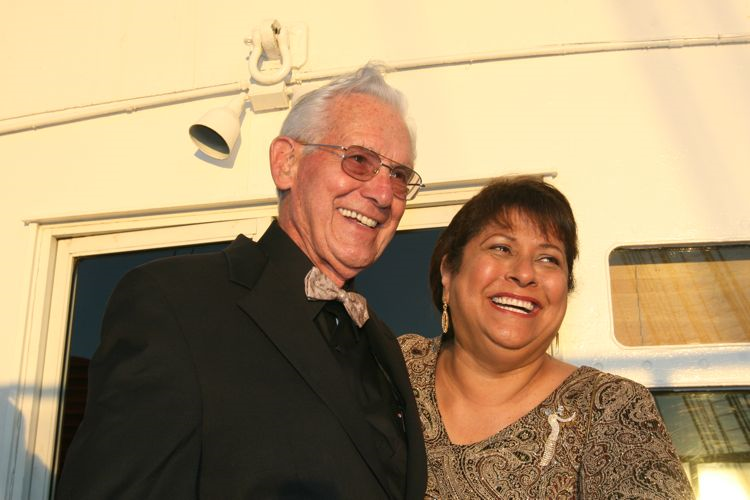 Yes Mam… No Mam
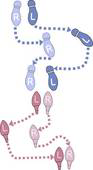 Dancing With Friends
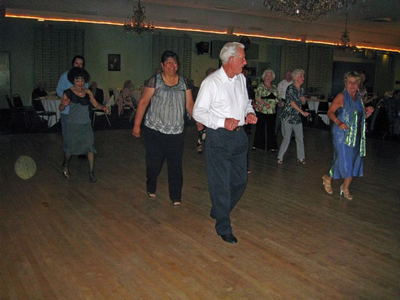 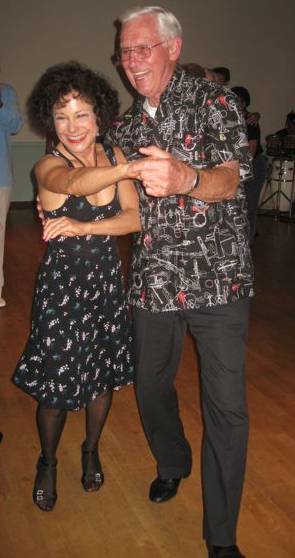 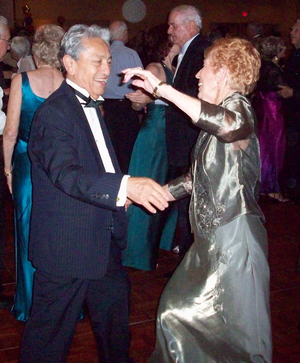 Mr.  Line Dance
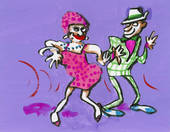 Let go like Nancy & Vince
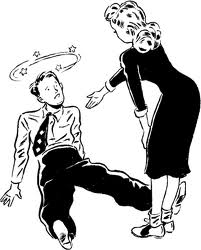 Cardio workout with Donna
Time For An Old Fashioned Dance
Dancing was not invented when I was born!
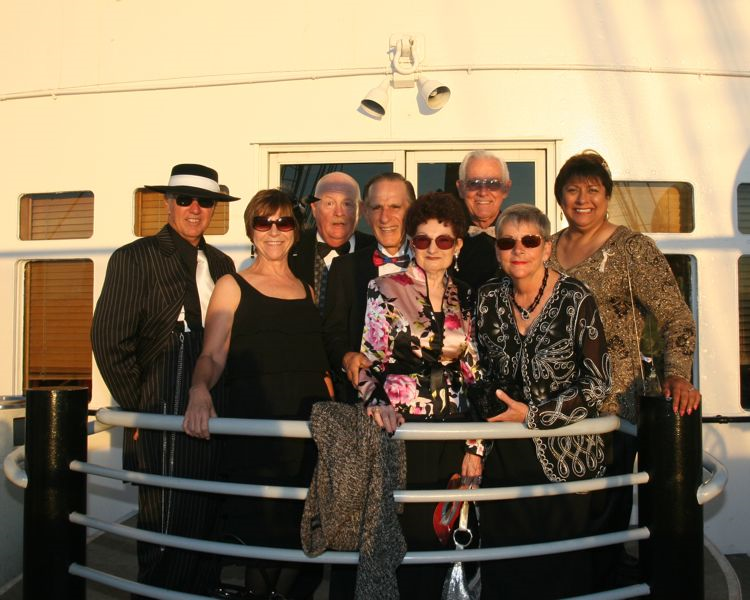 Del, you cannot dance in motorcycle boots
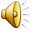 Enjoy The Elks
Put you little foot inPut your little foot out
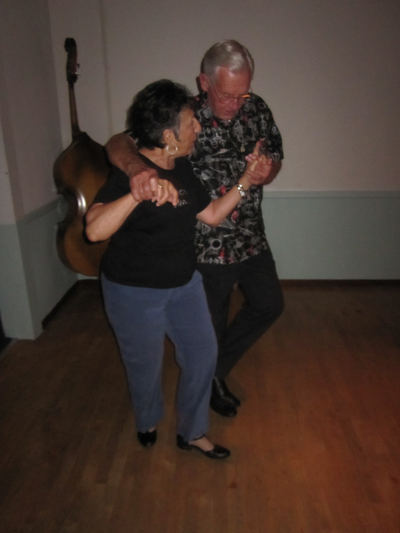 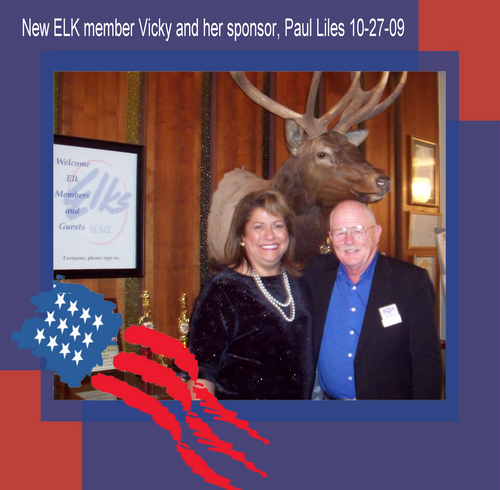 Irene and Del practice 
the polka
Always A Good Sport
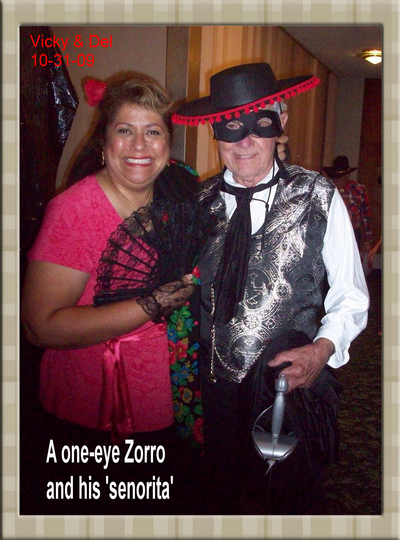 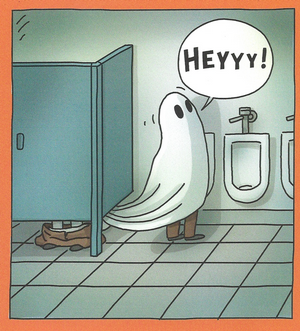 Just don’t tell!
Don’t ask… Don’t tell!
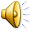 Sometimes It’s Hard To Explain!
I didn’t mean to!
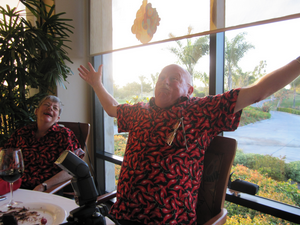 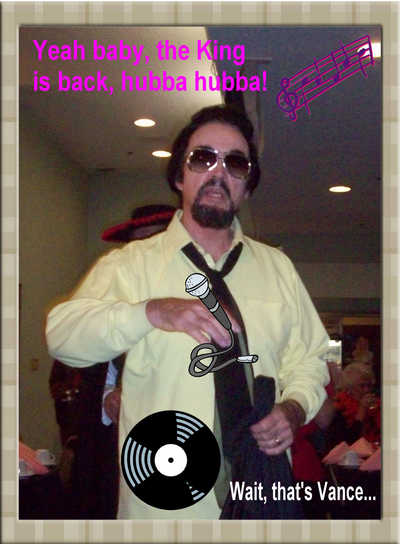 My new theme coordinated tie
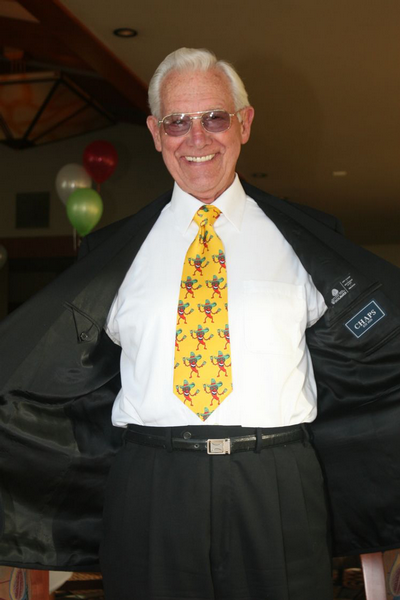 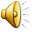 Del Enjoys The Holidays
People will talk…
Now what would you like for Christmas
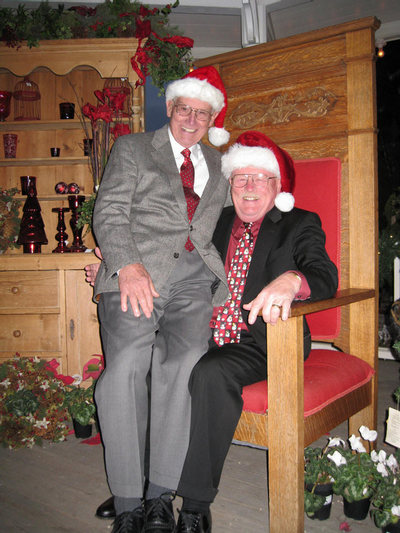 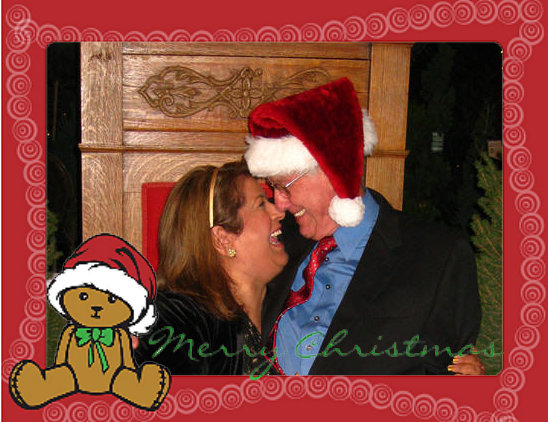 Always a romantic!
I told him I was NOT Santa!He insisted!
Del’s Beautiful Bride Keeps Him Young
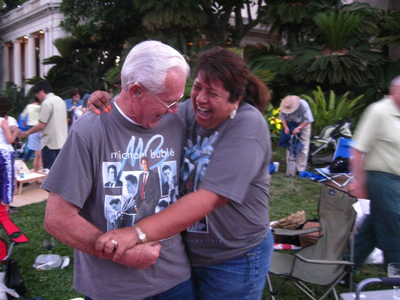 Love is a symbol of eternity.  It wipes out all sense of time,  destroying all memory of a beginning and all fear of an end .  ~Author Unknown
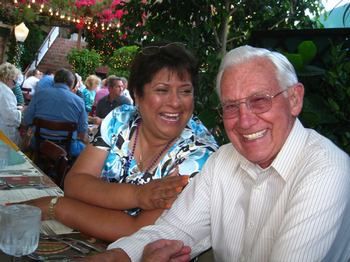 Love is the condition in which the happiness of another  person is essential to your own.  ~Robert Heinlein
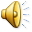 Looking Back; Life Was Good!
And Getting Better
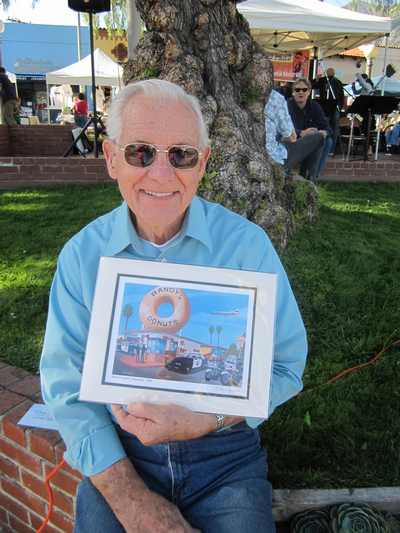 Life is simple, it's just not easy.  ~Author Unknown
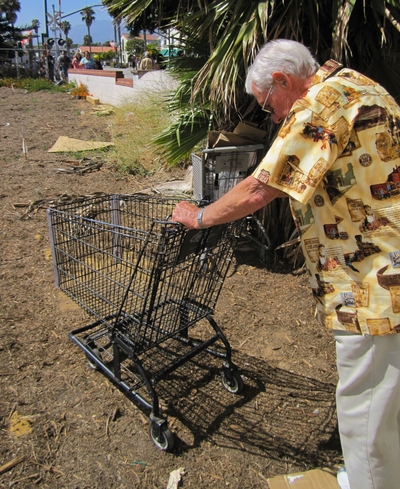 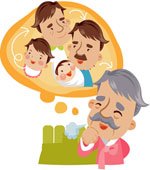 I didn’t end up like this!
I never really liked donuts
My life has a superb cast but I can't figure out the plot.  ~Ashleigh Brilliant
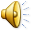 90 Here I Come!
I love parties!
I created a party animal!
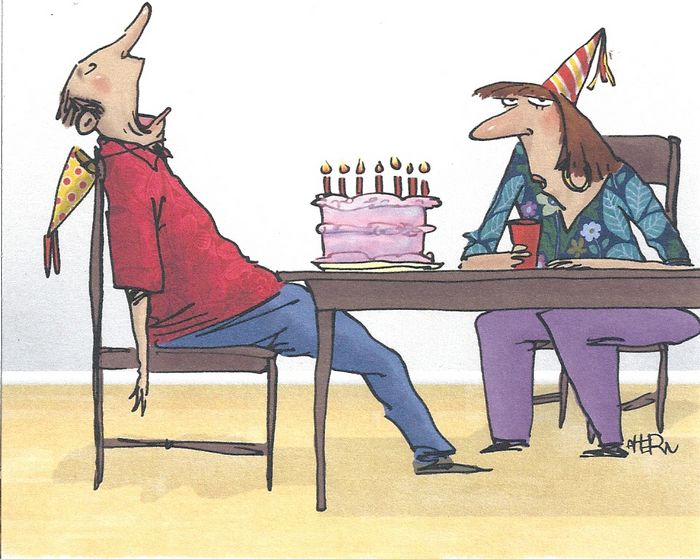 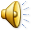 Not Quite . . .
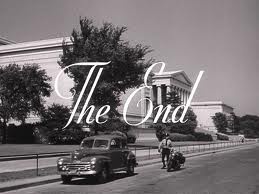 May I see your drivers license please?
Careful or Del will give YOU a ticket!
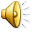